Mid America PETS
March 23-25, 2023
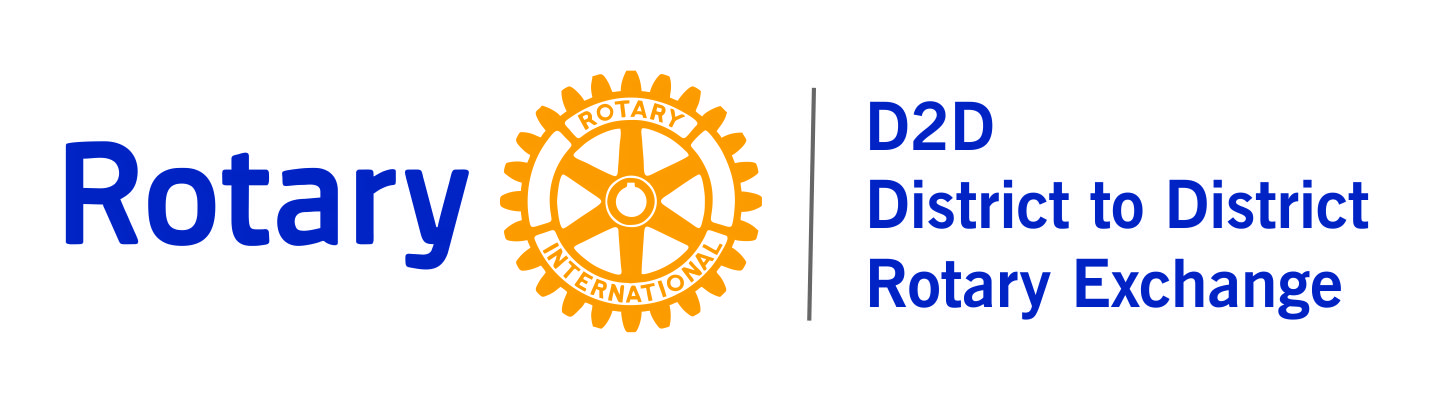 1
District to District
D-2-D
Committee

Ellis Potter -Iola
Organization Committee Chair

Larry Long-Fayetteville
A.C. Moncrief-Ozark
Ken Colley-Fort Smith
Dave Matty-Mountain Home
Judy Brigham-Iola
Bob  Hawk-Iola
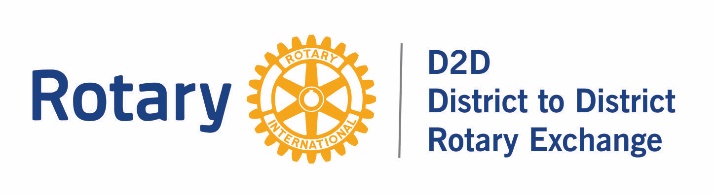 2
District to District
D-2-D
Committee

Ellis Potter -Iola
Organization Committee Chair

Larry Long-Fayetteville
A.C. Moncrief-Ozark
Ken Colley-Fort Smith
Dave Matty-Mountain Home
Judy Brigham-Iola
Bob  Hawk-Iola
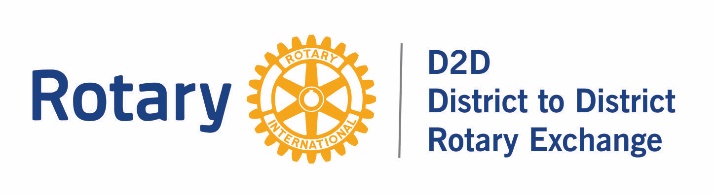 3
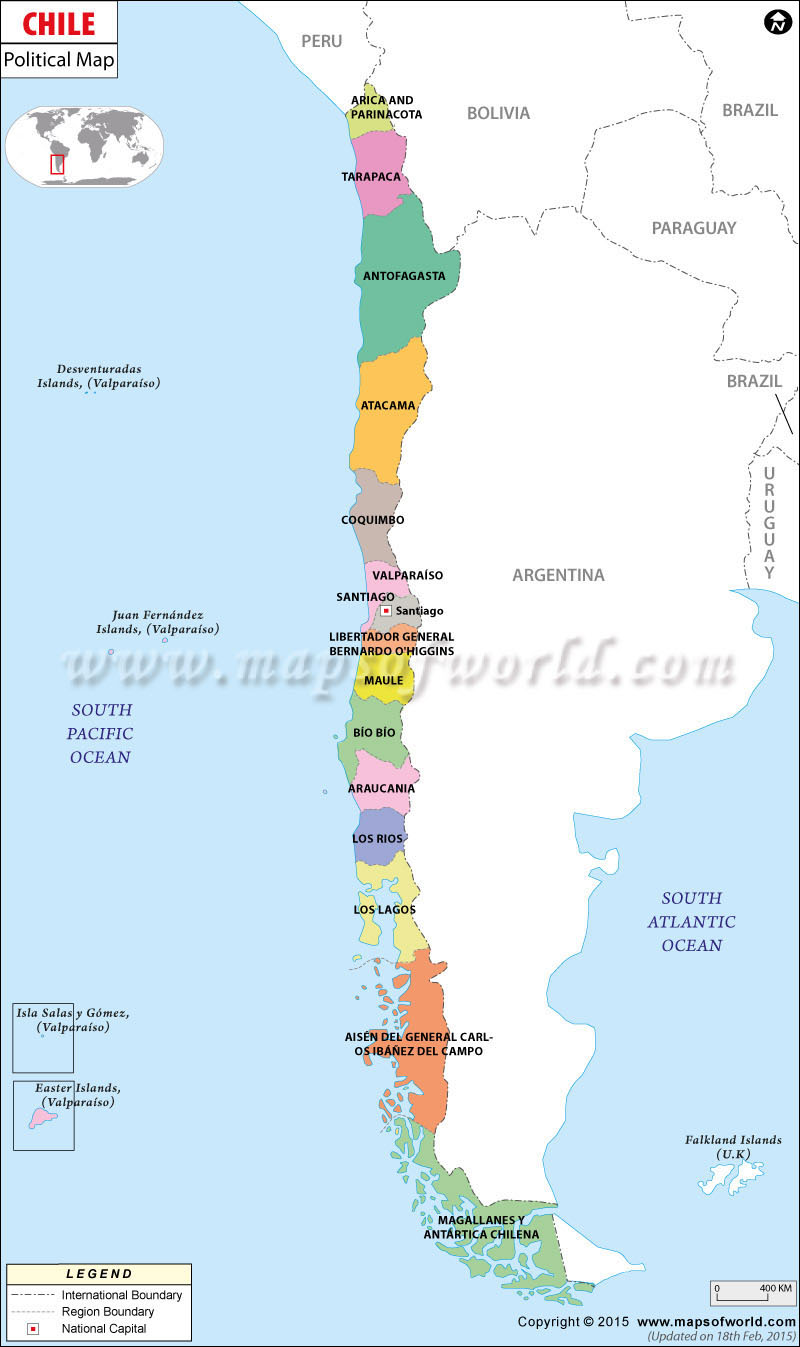 Chile
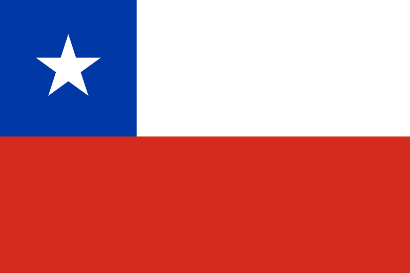 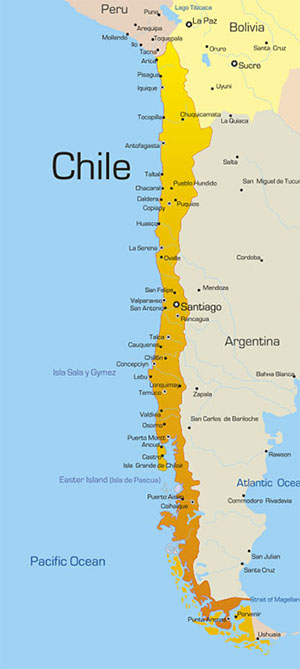 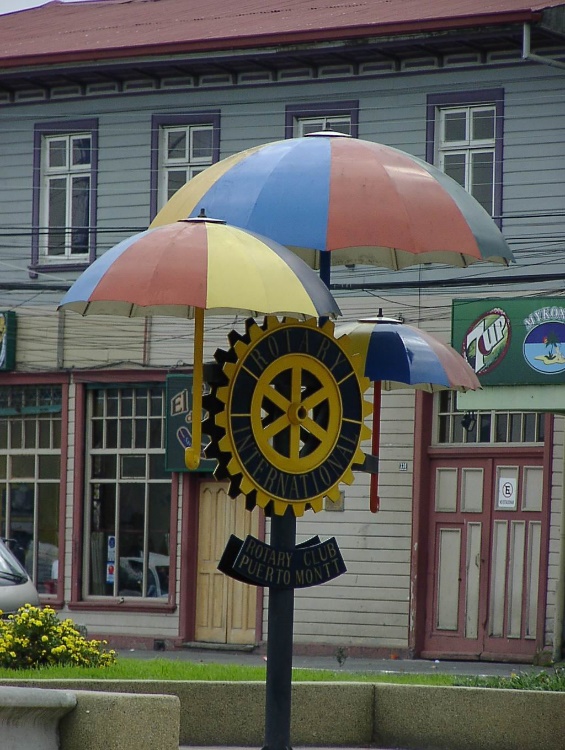 4
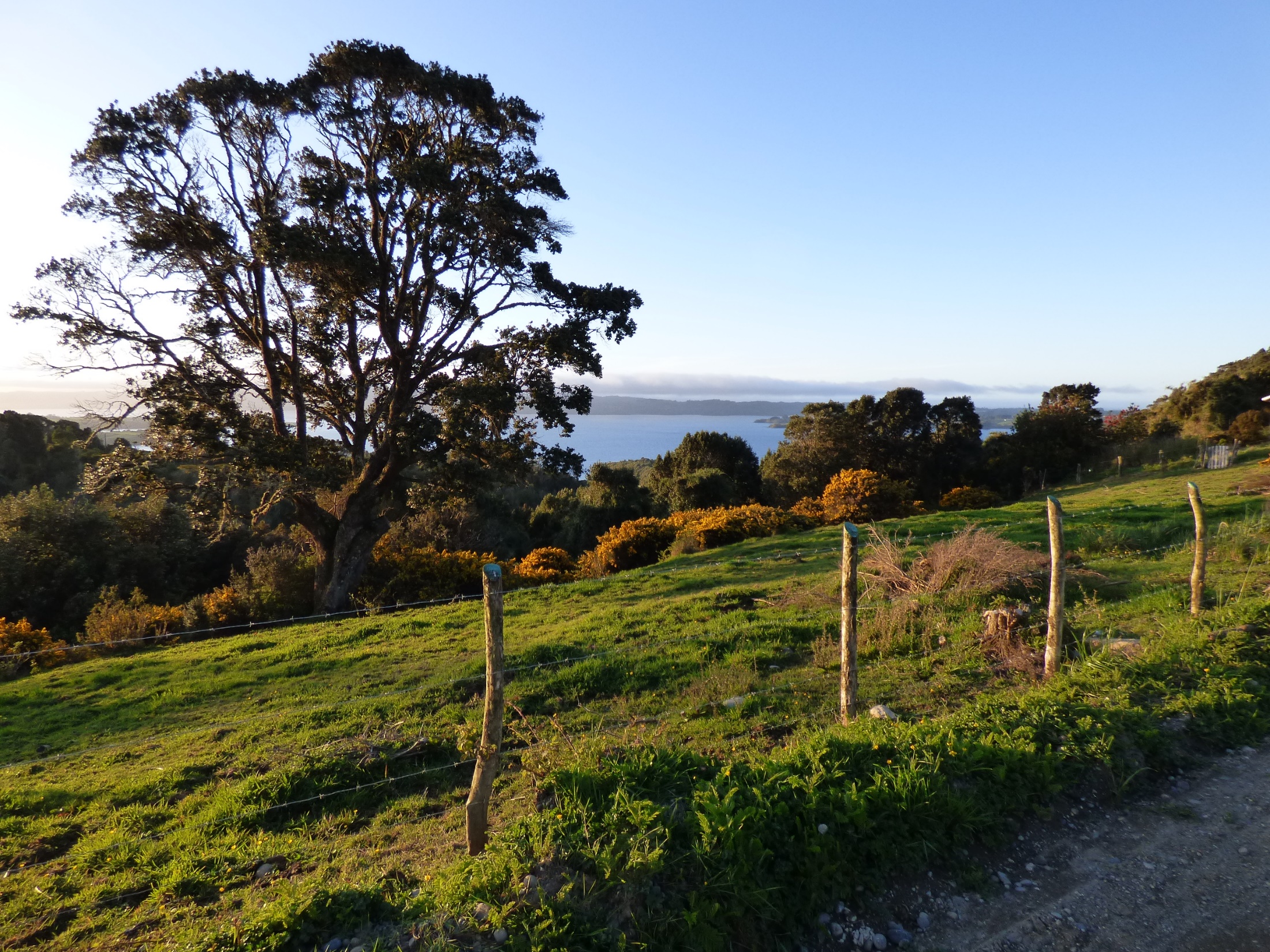 5
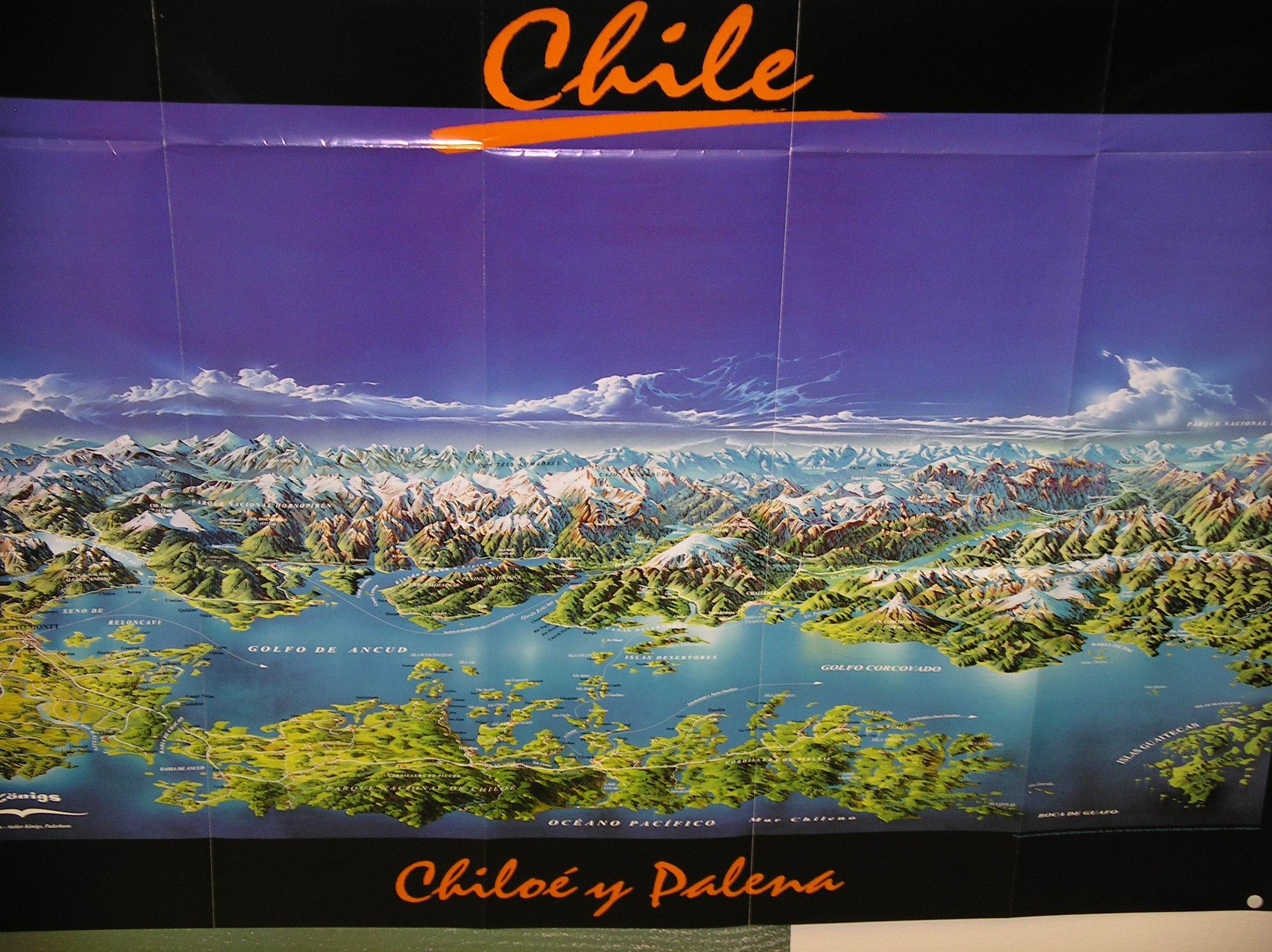 6
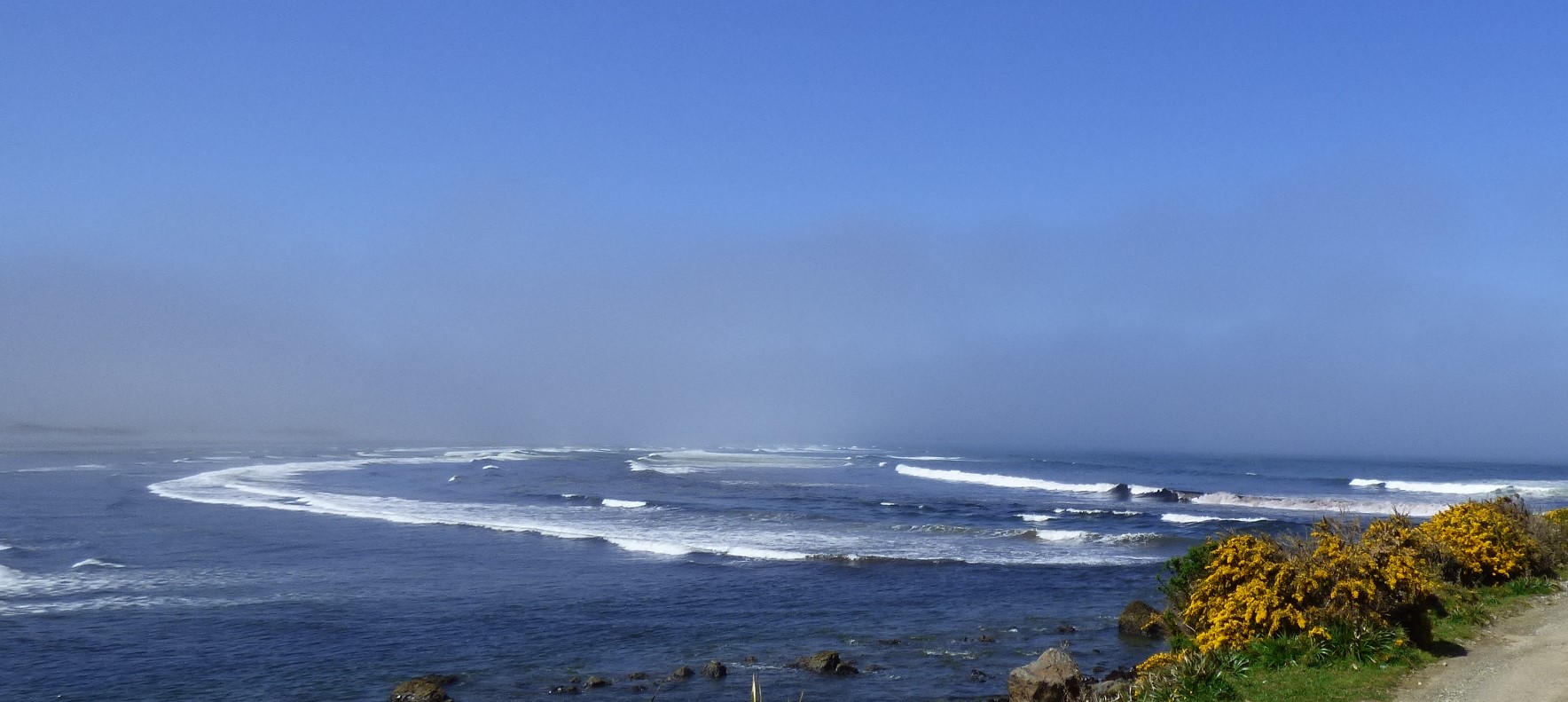 7
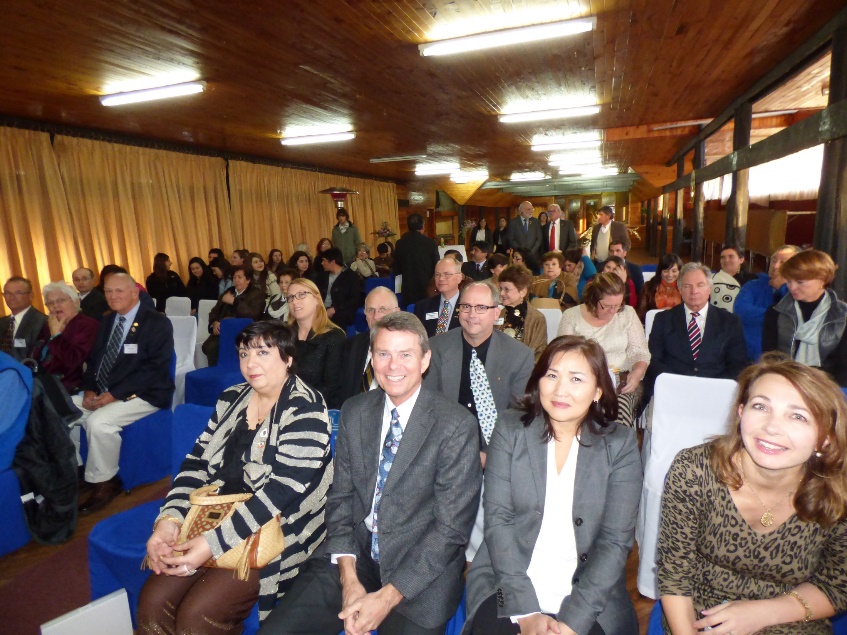 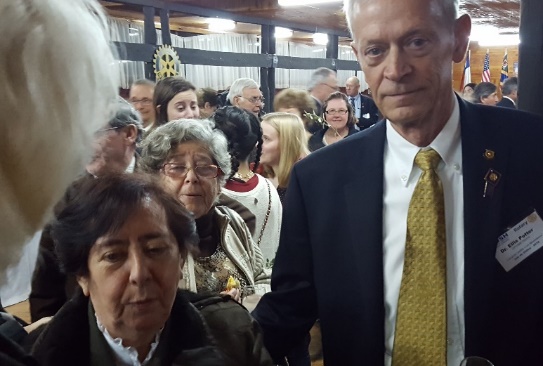 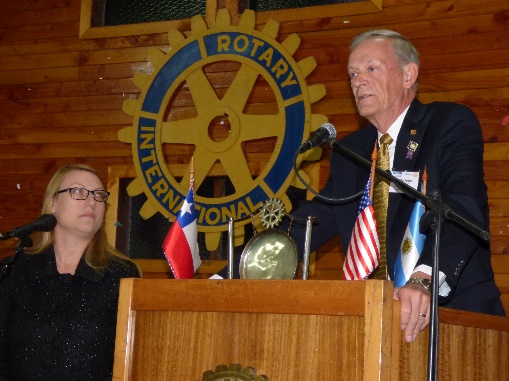 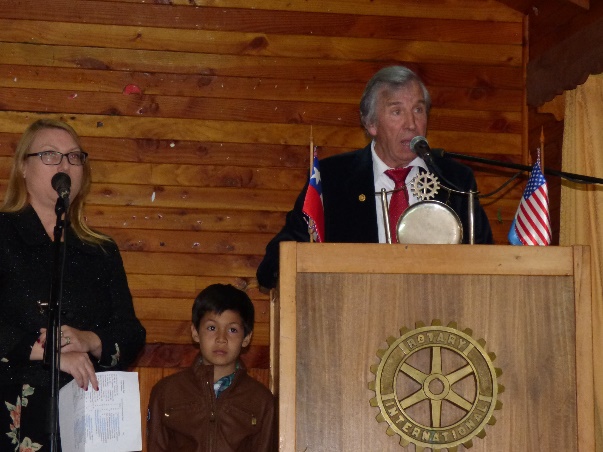 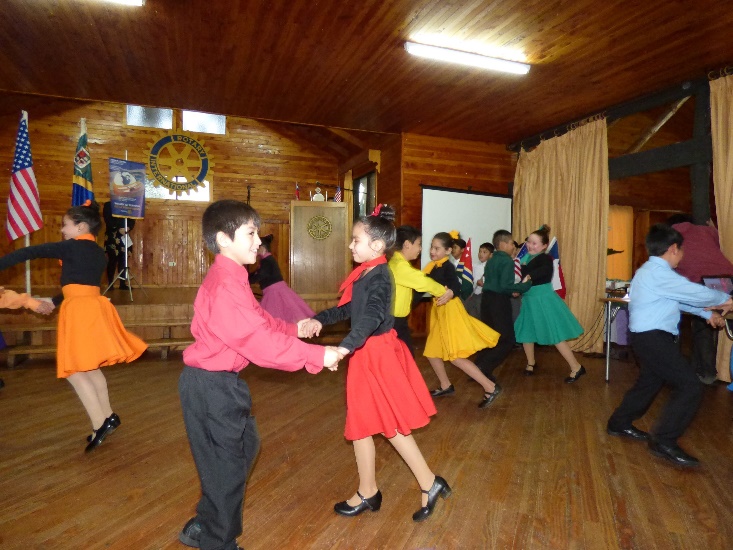 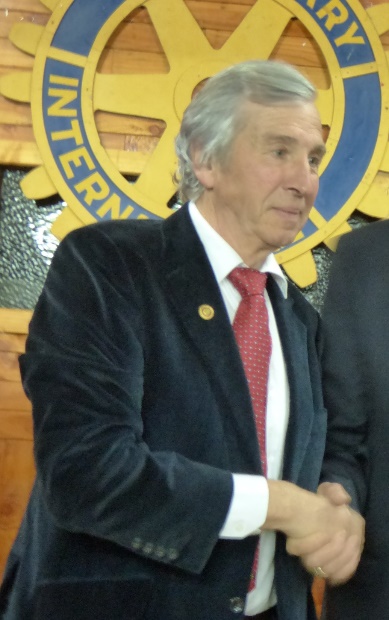 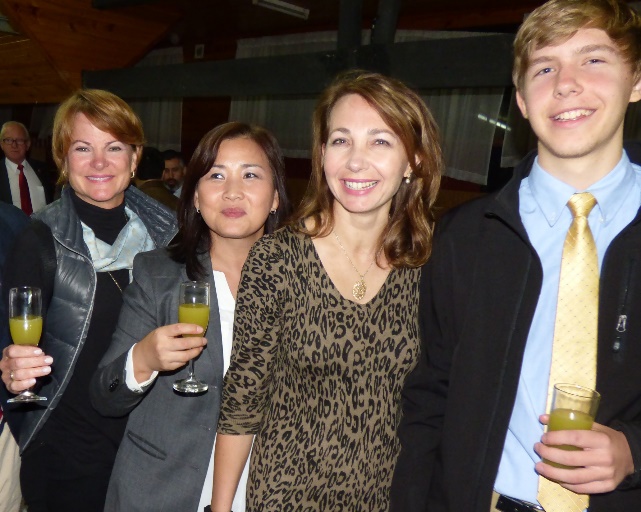 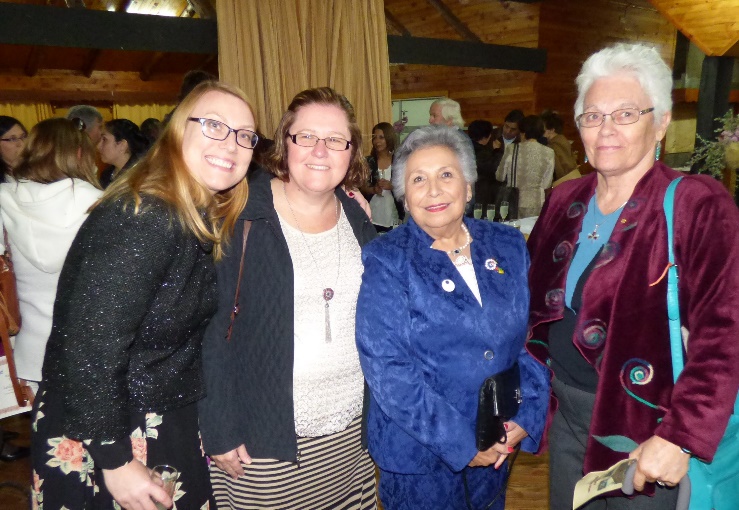 8
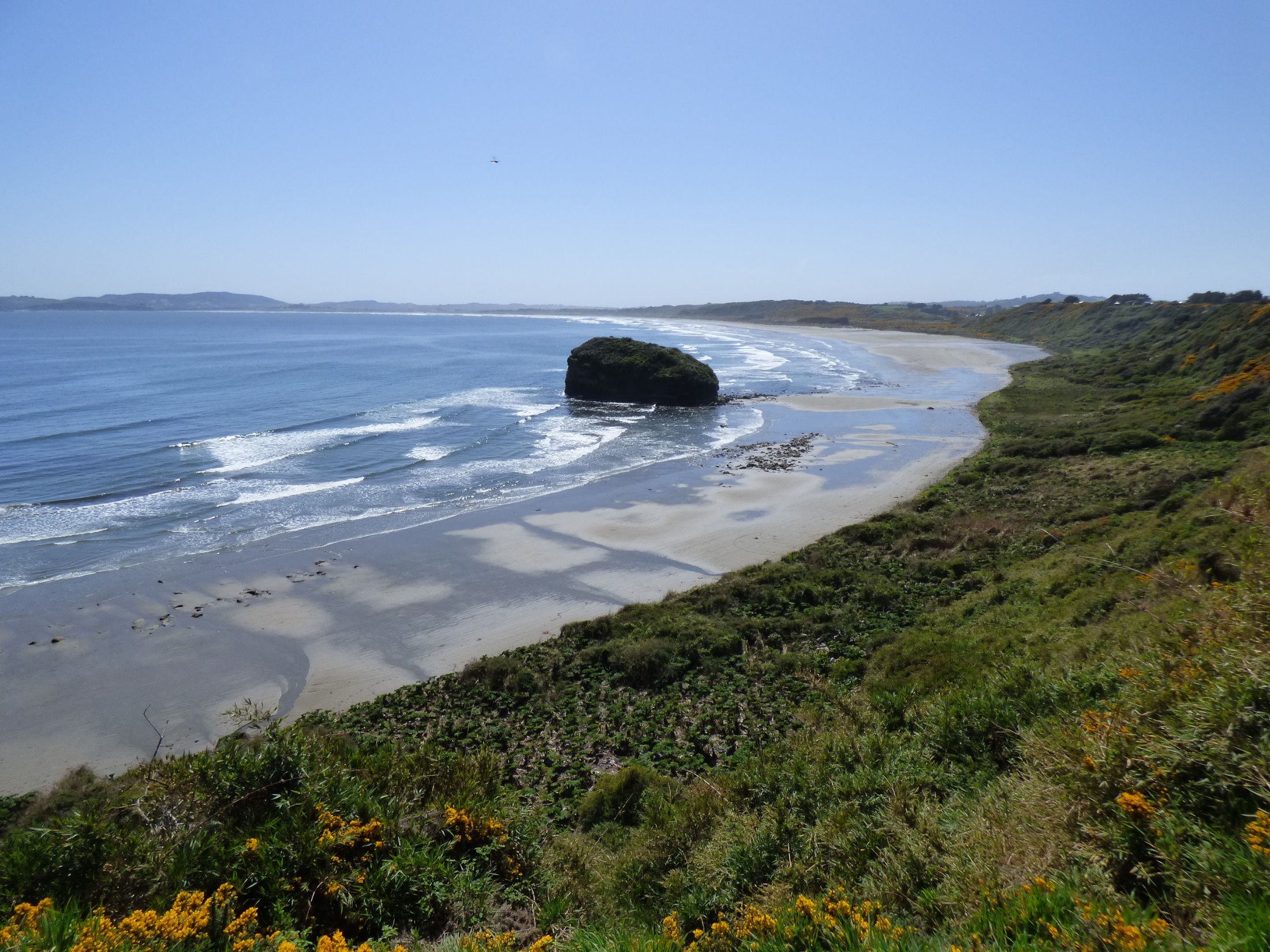 9
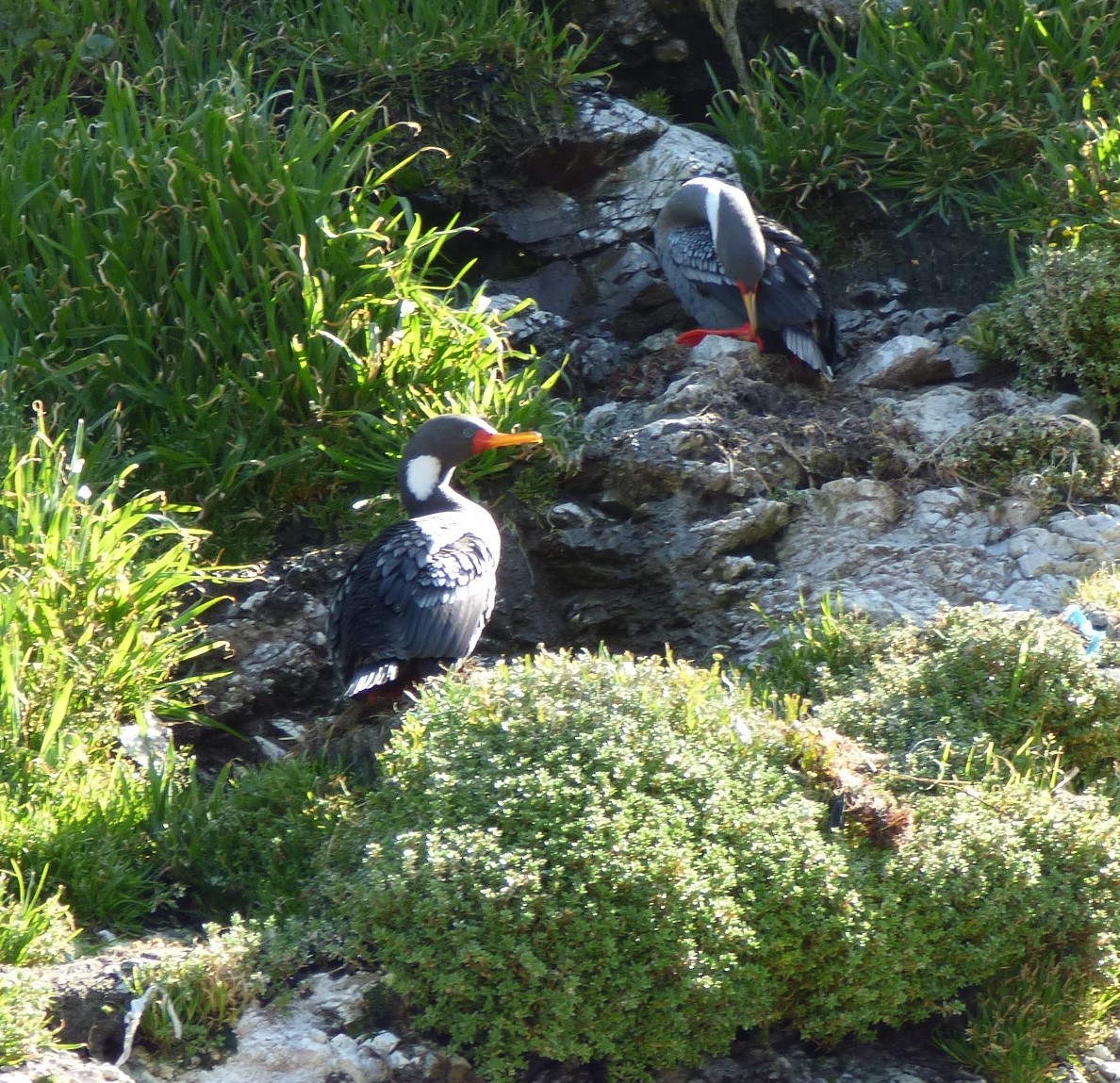 10
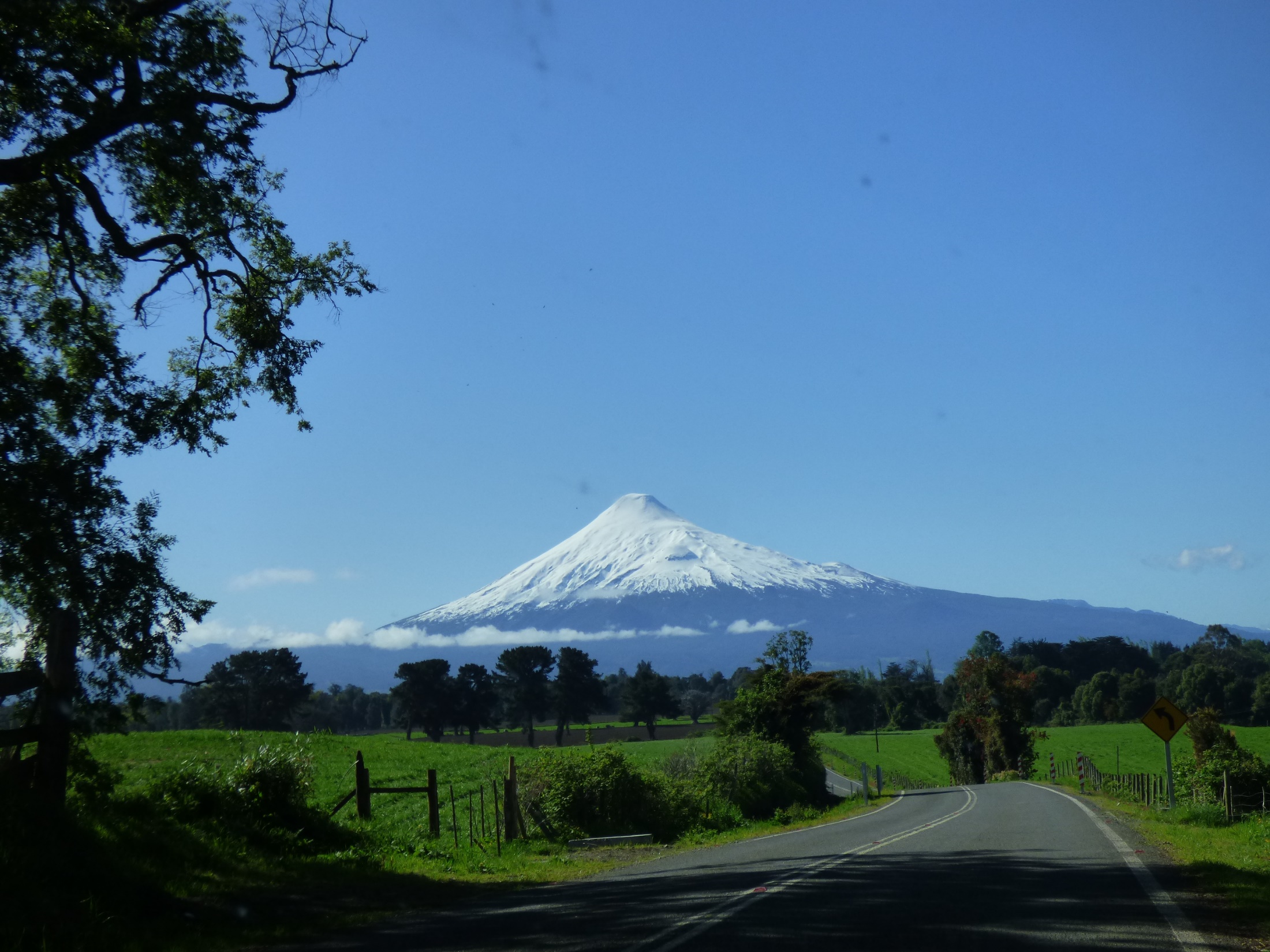 11
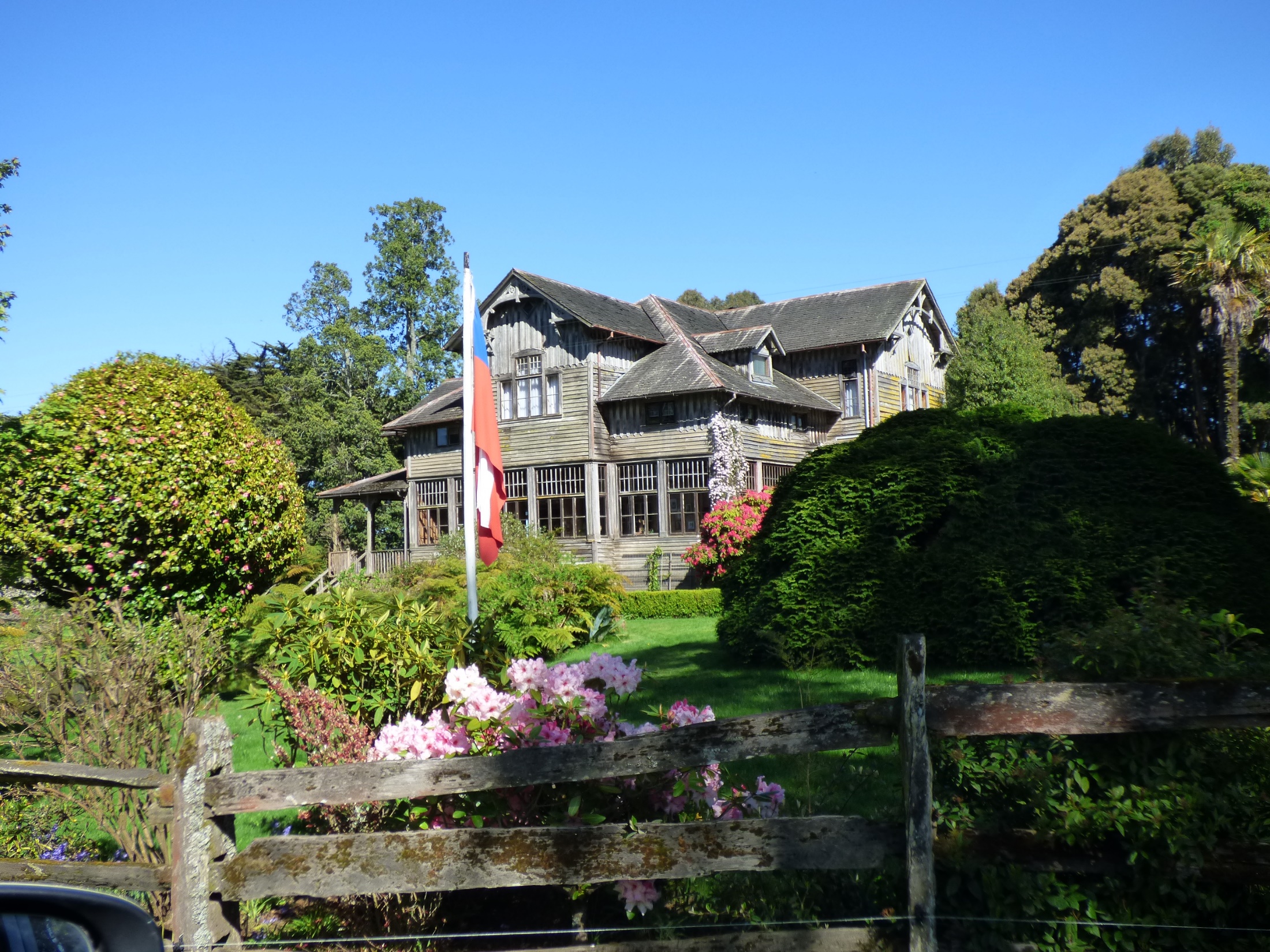 12
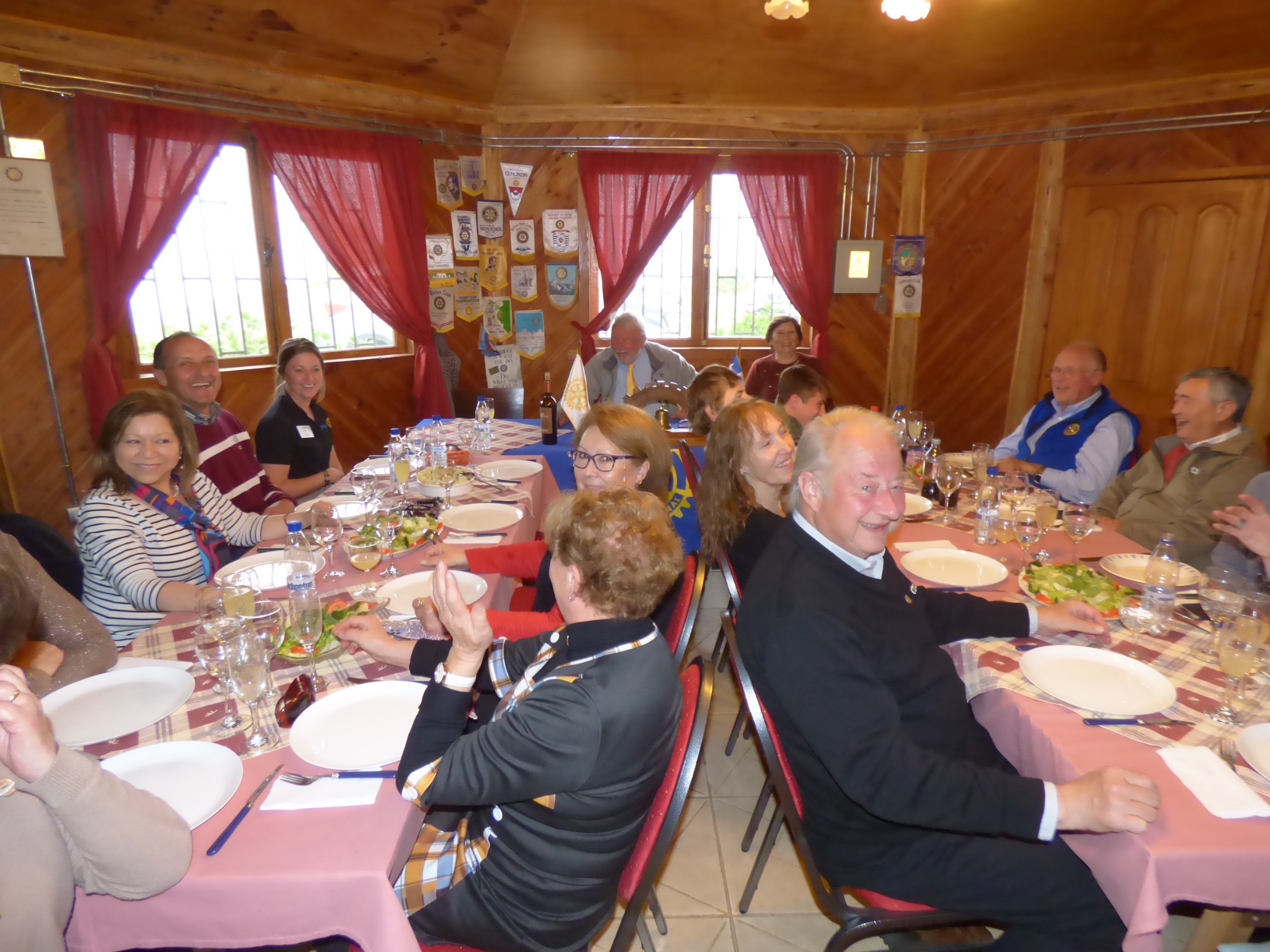 13
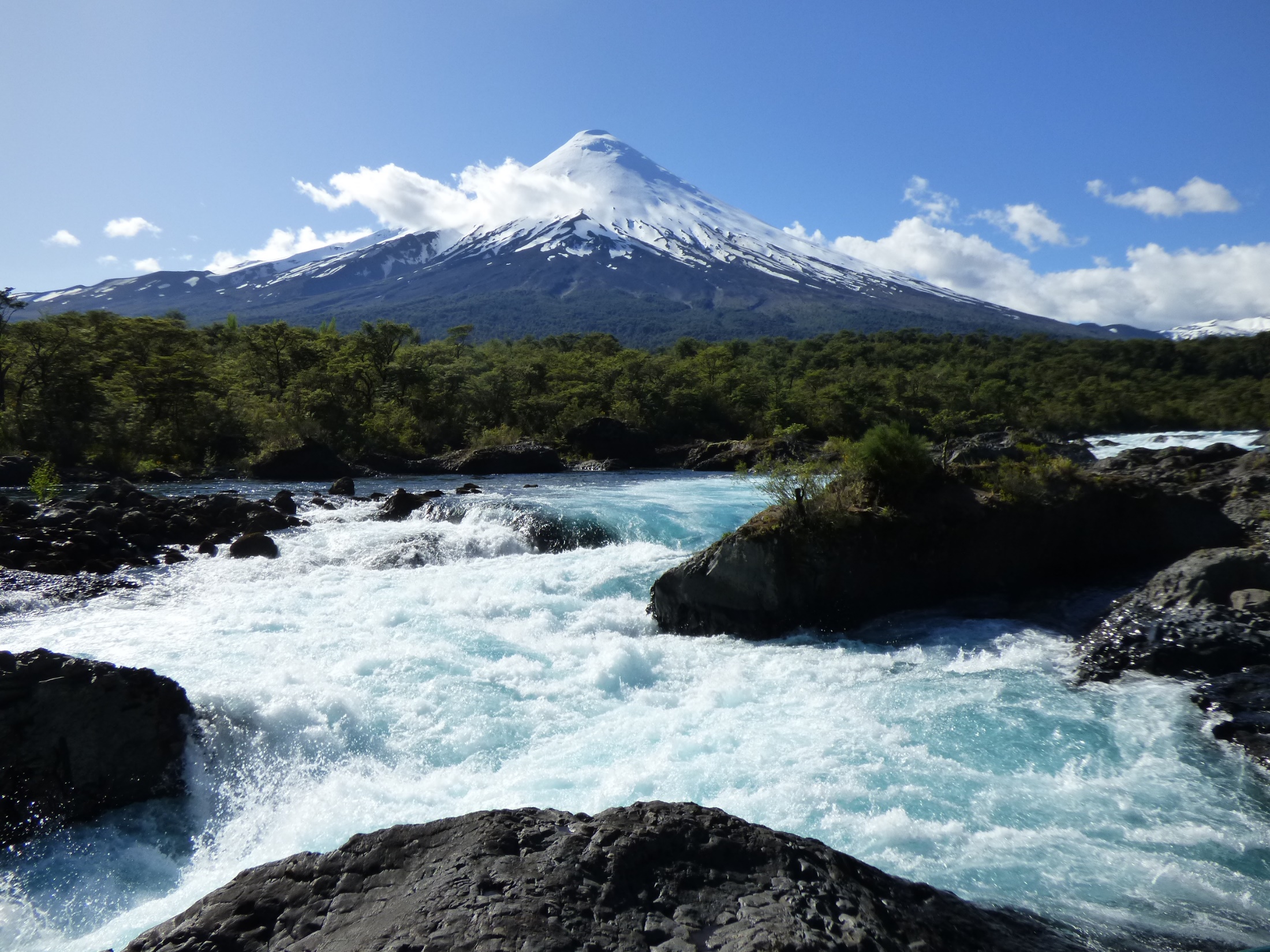 14
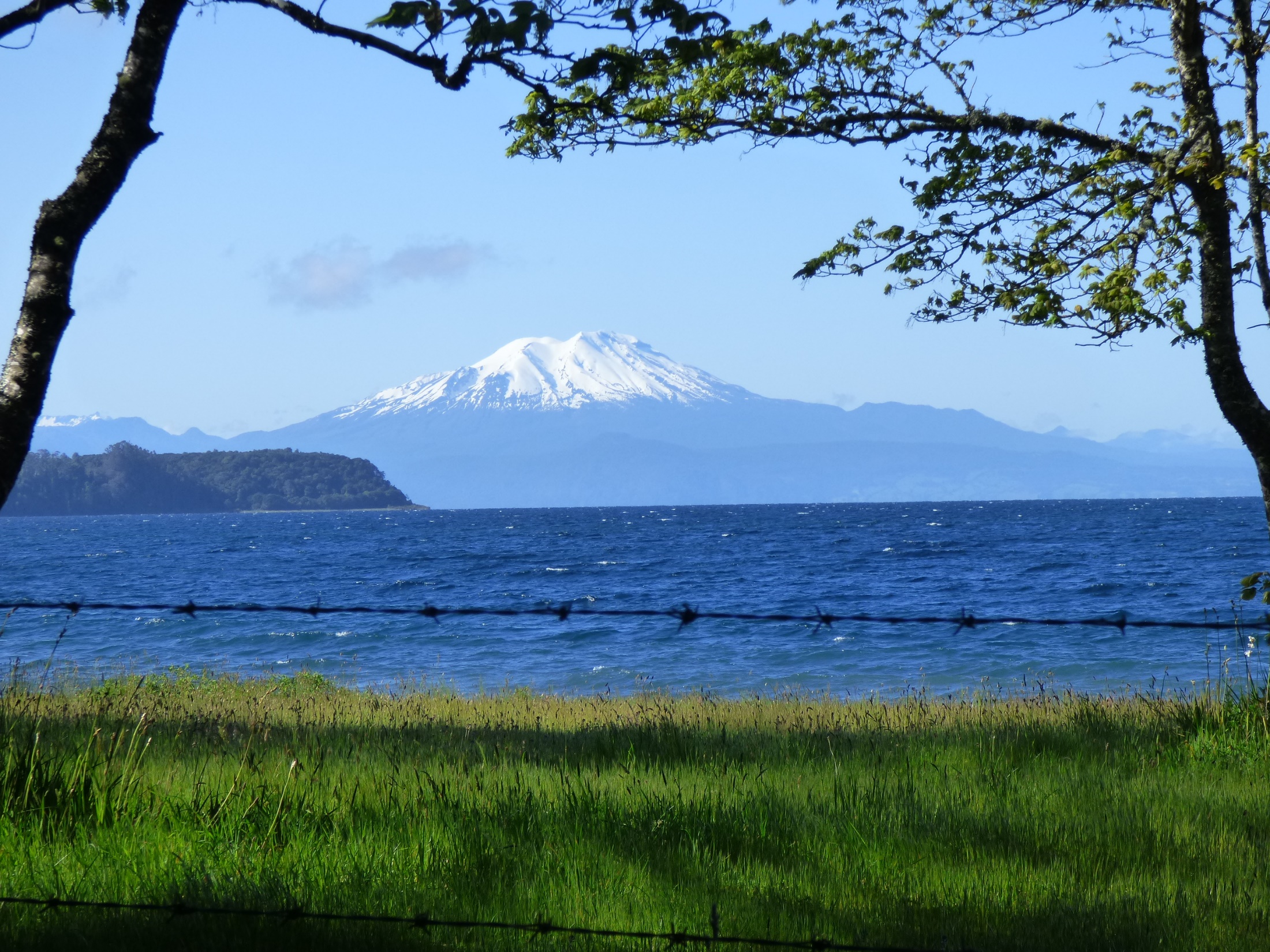 15
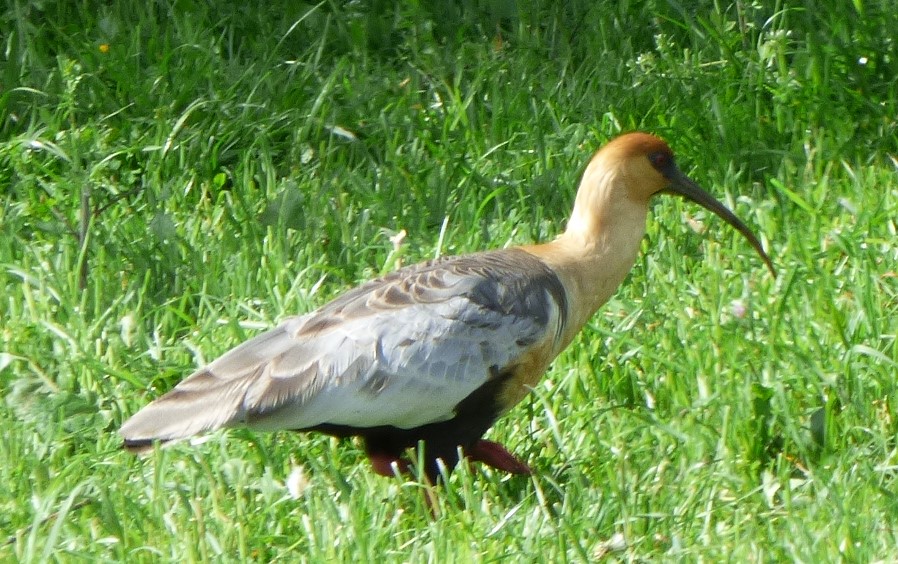 16
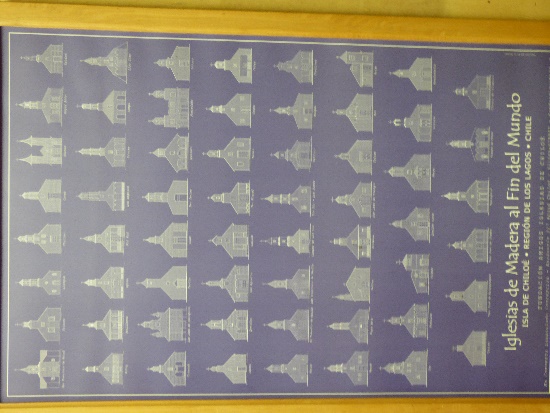 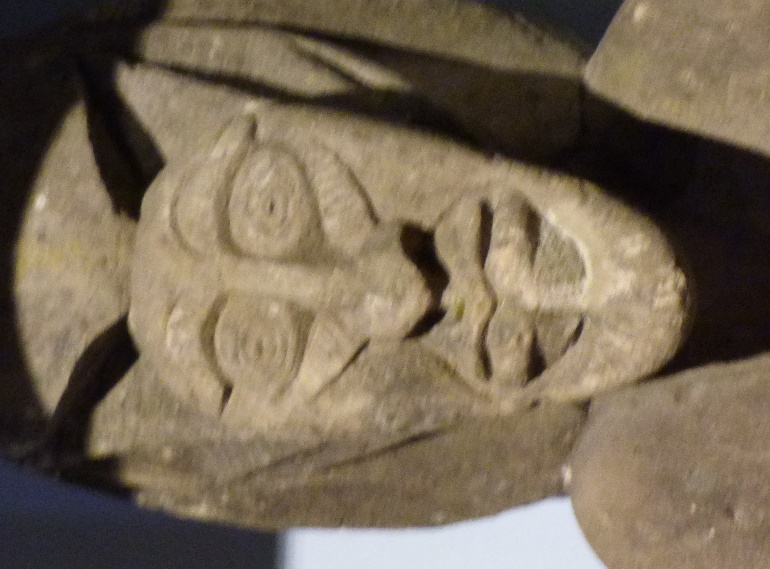 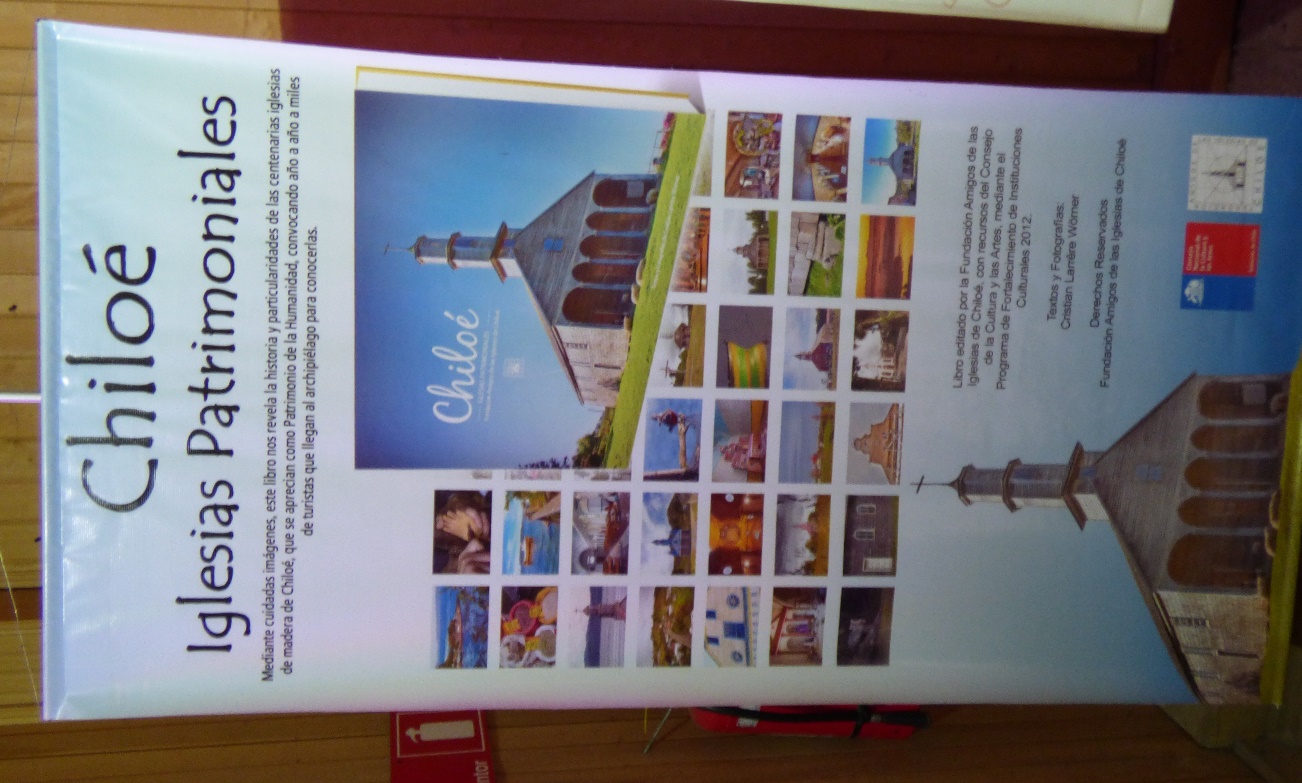 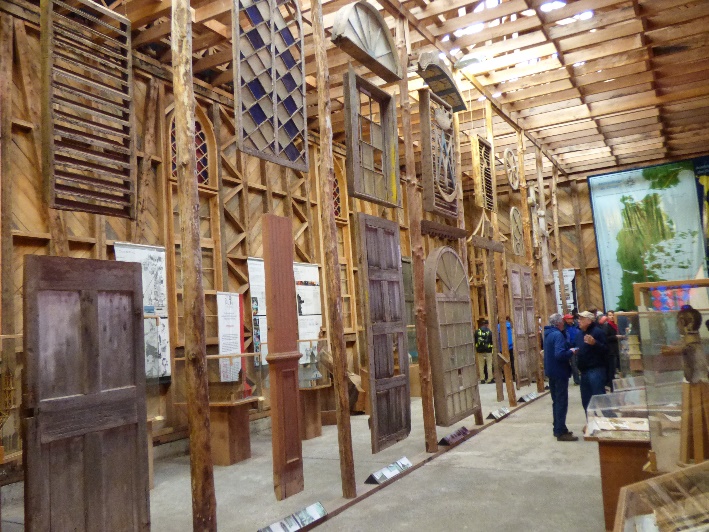 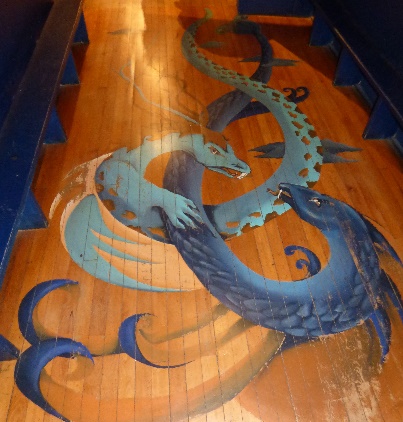 17
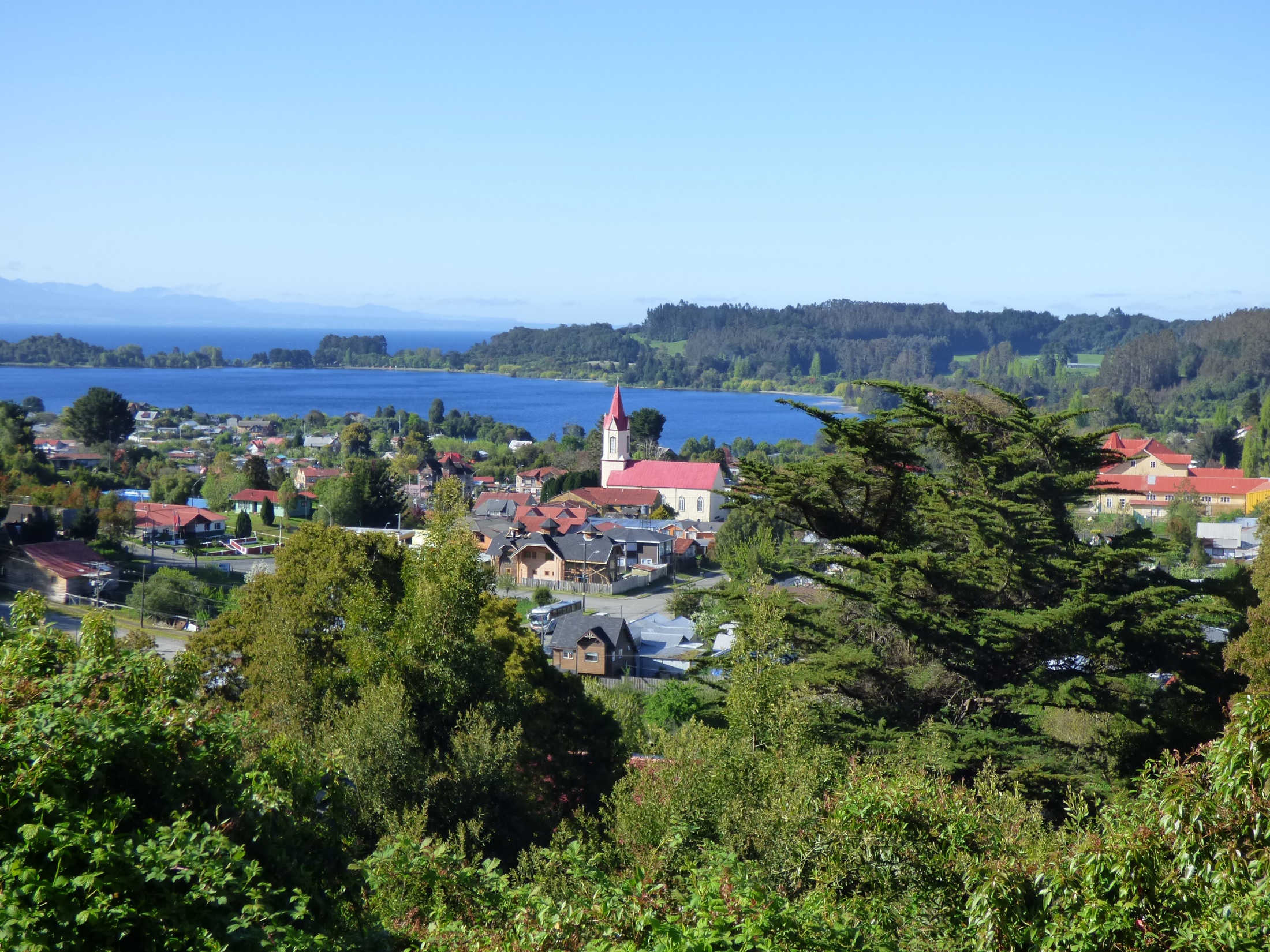 18
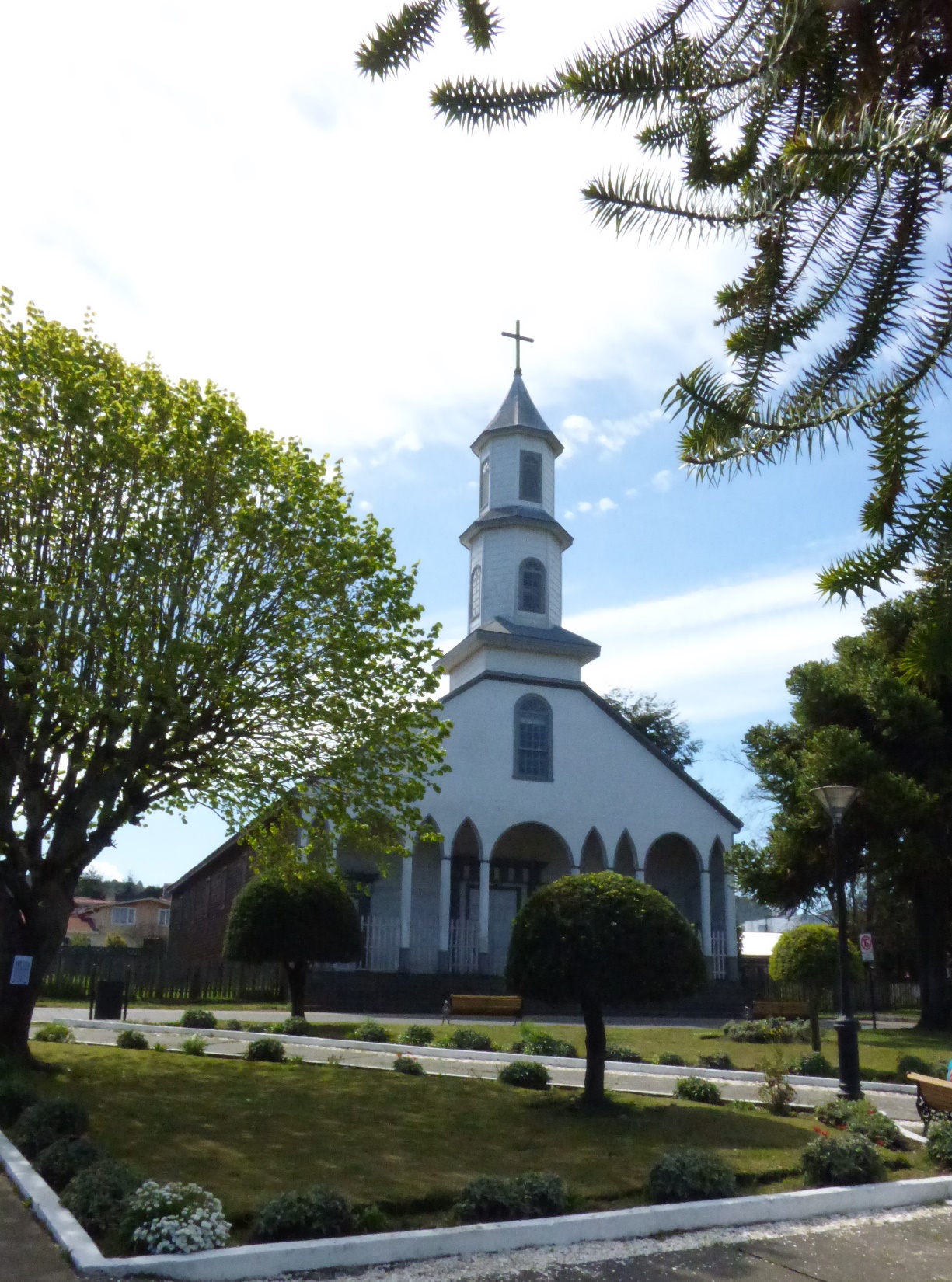 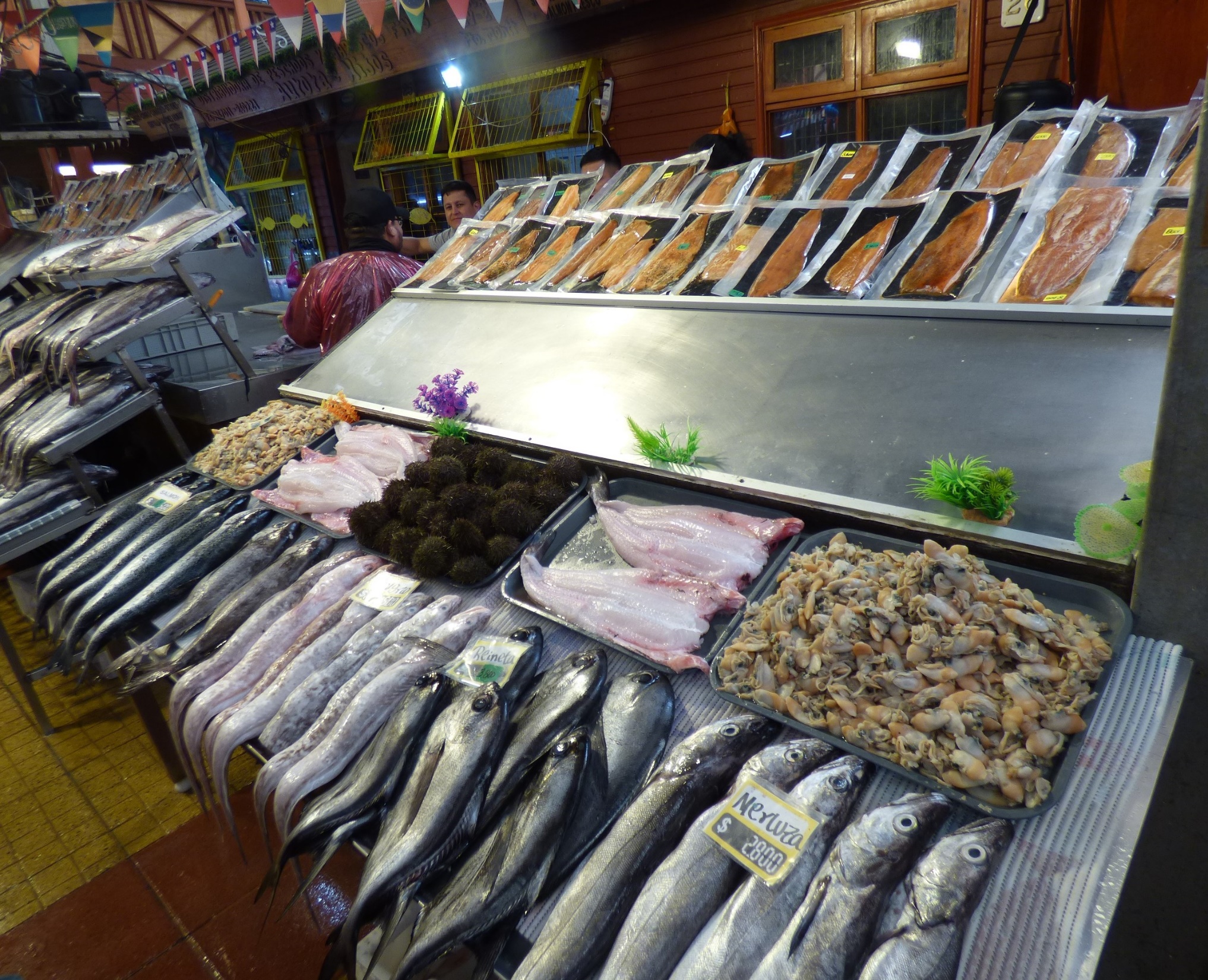 19
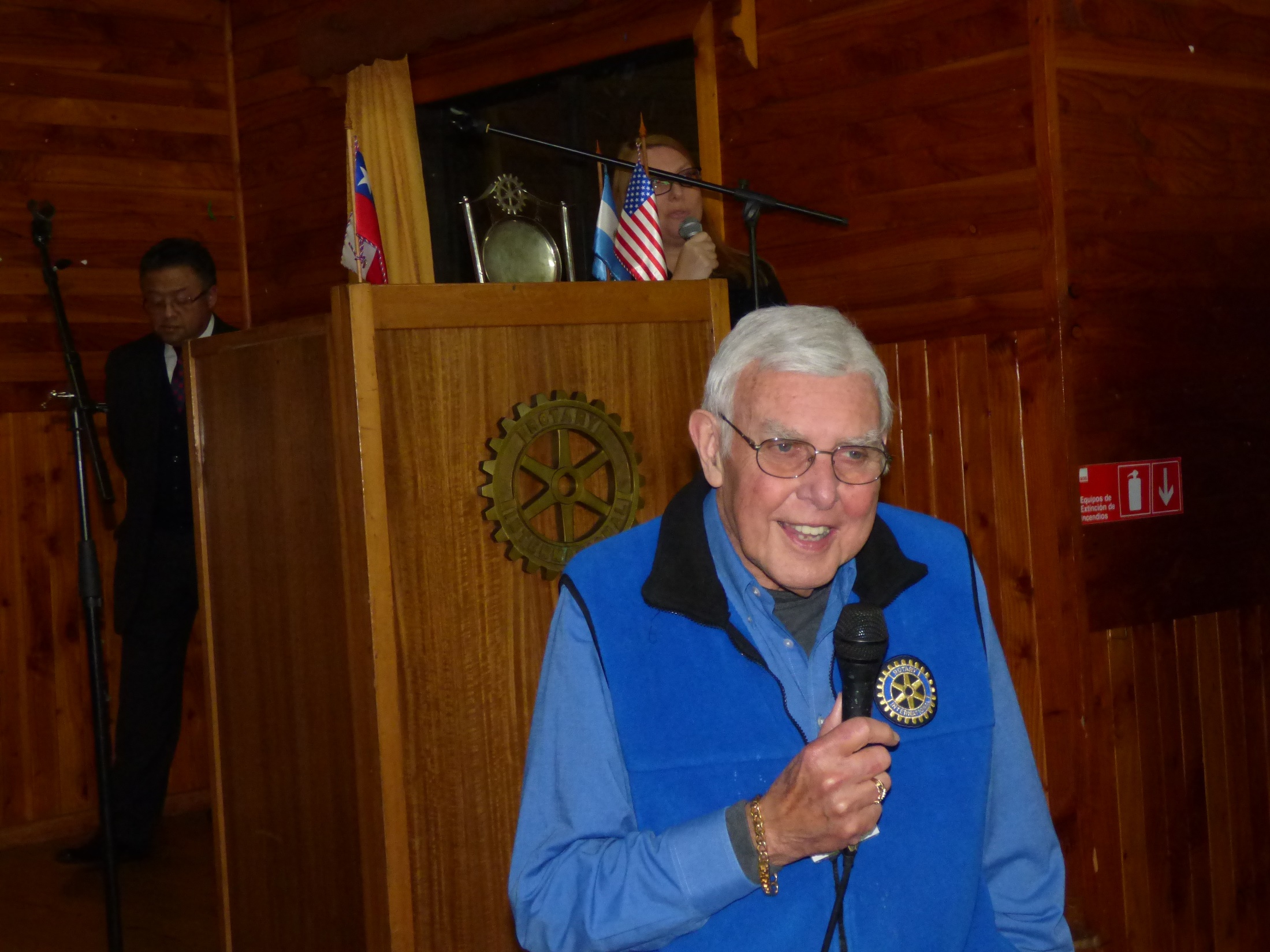 20
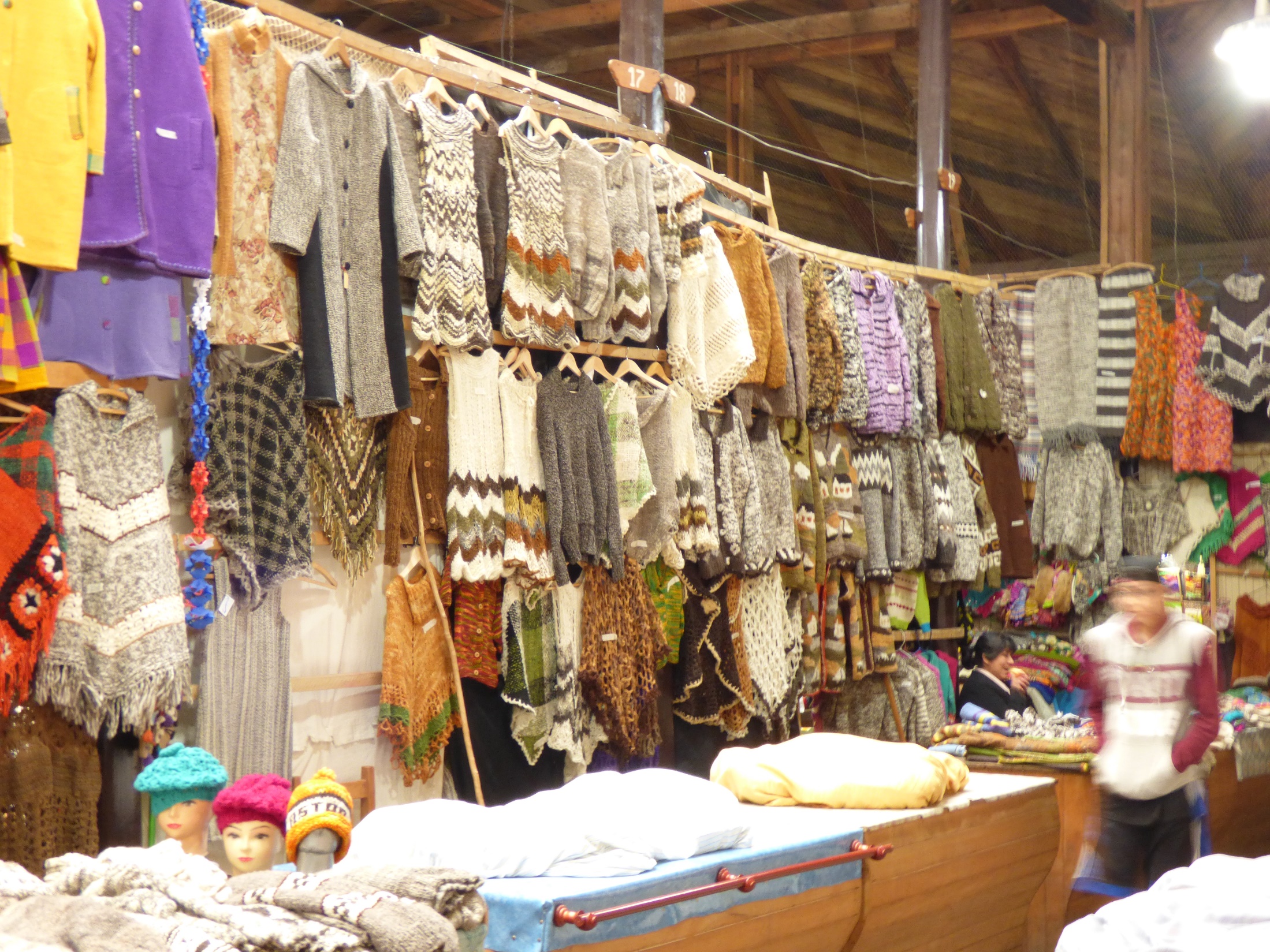 21
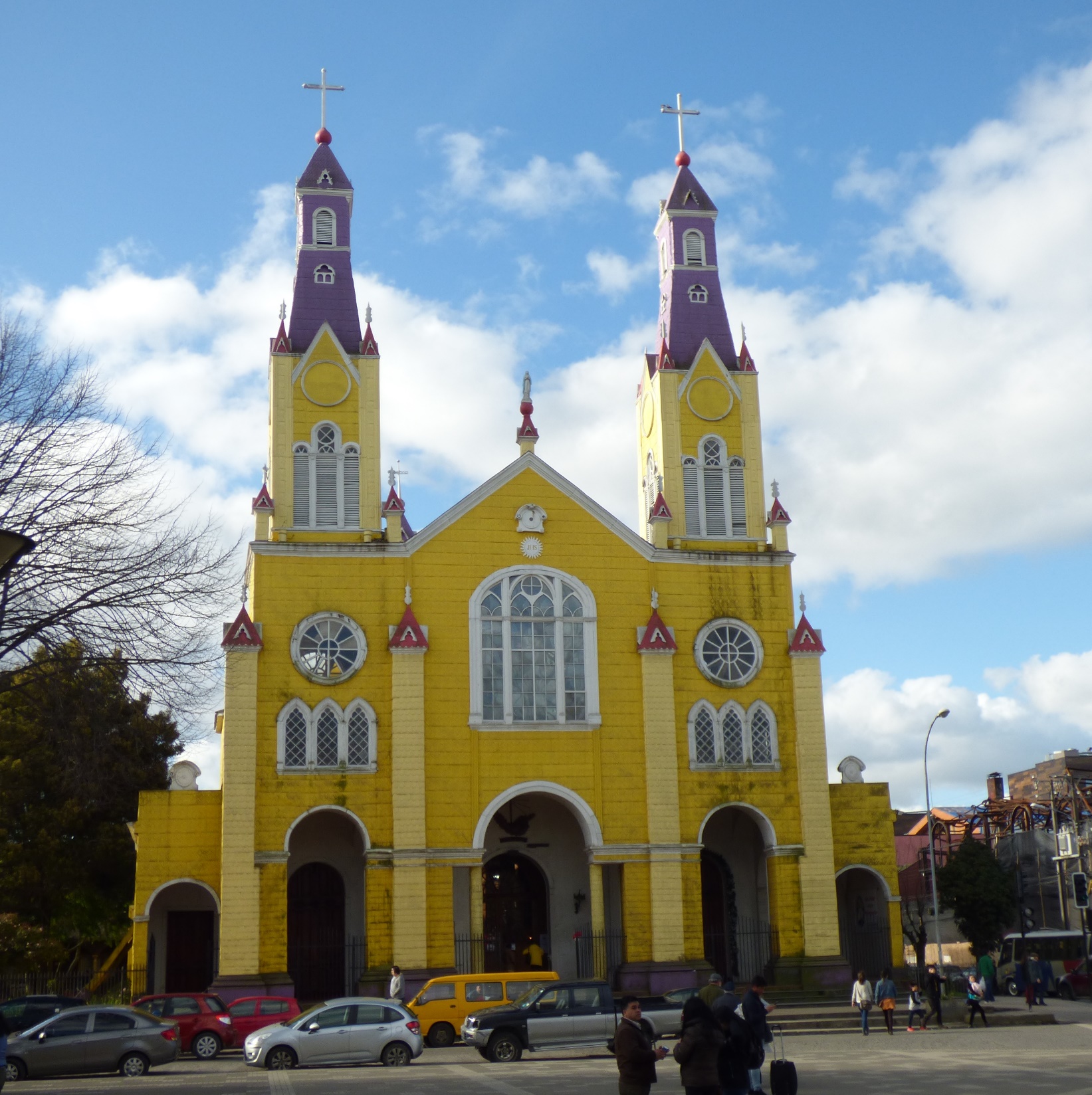 22
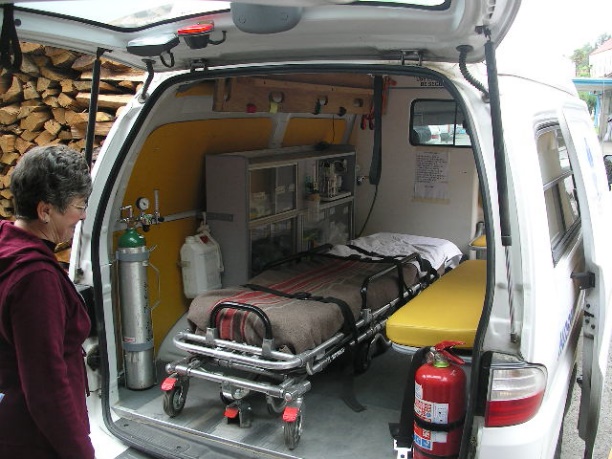 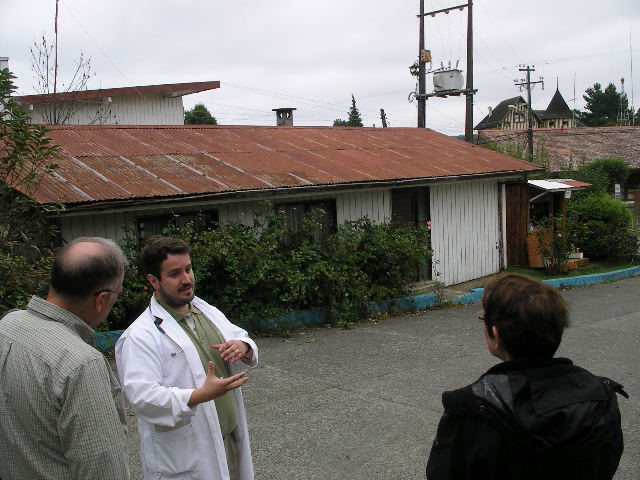 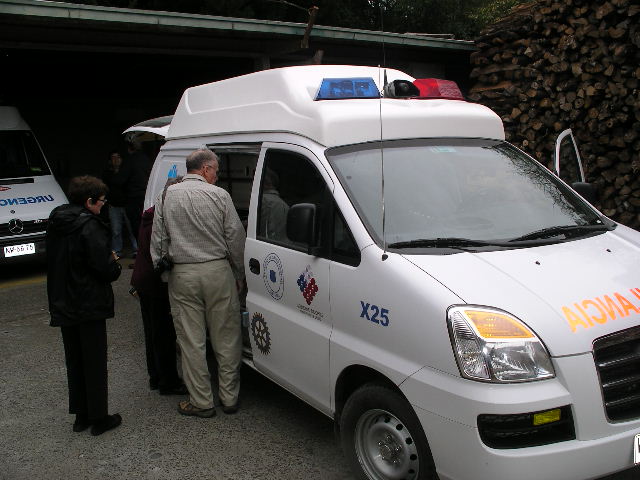 23
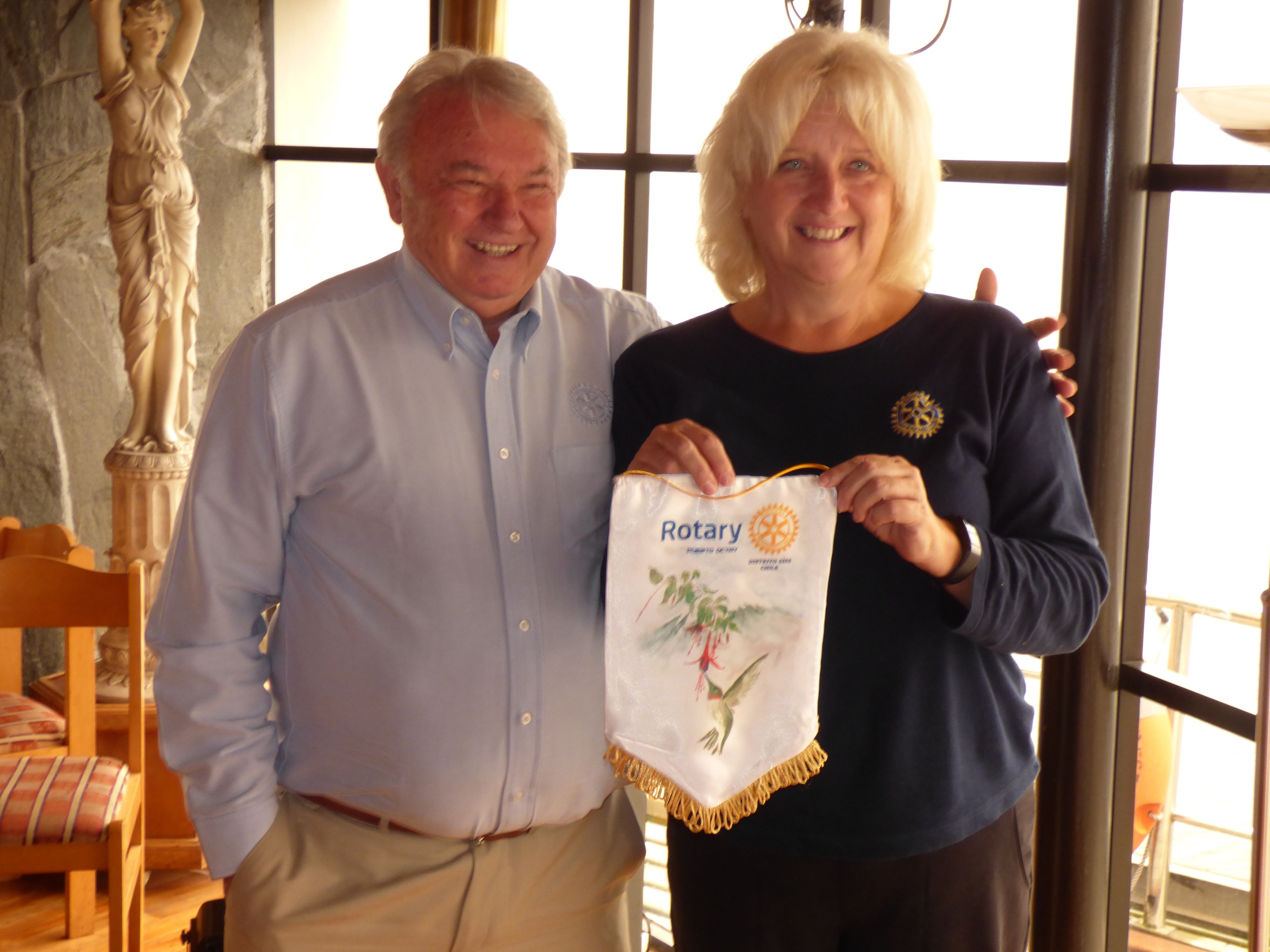 24
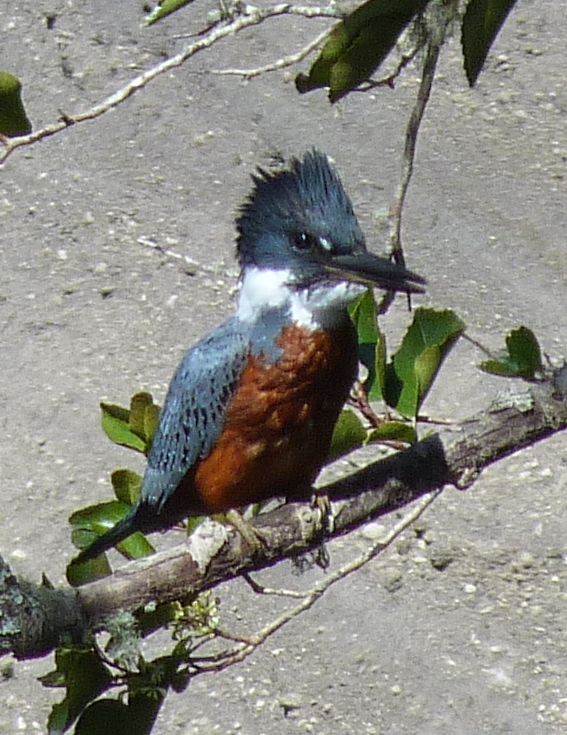 25
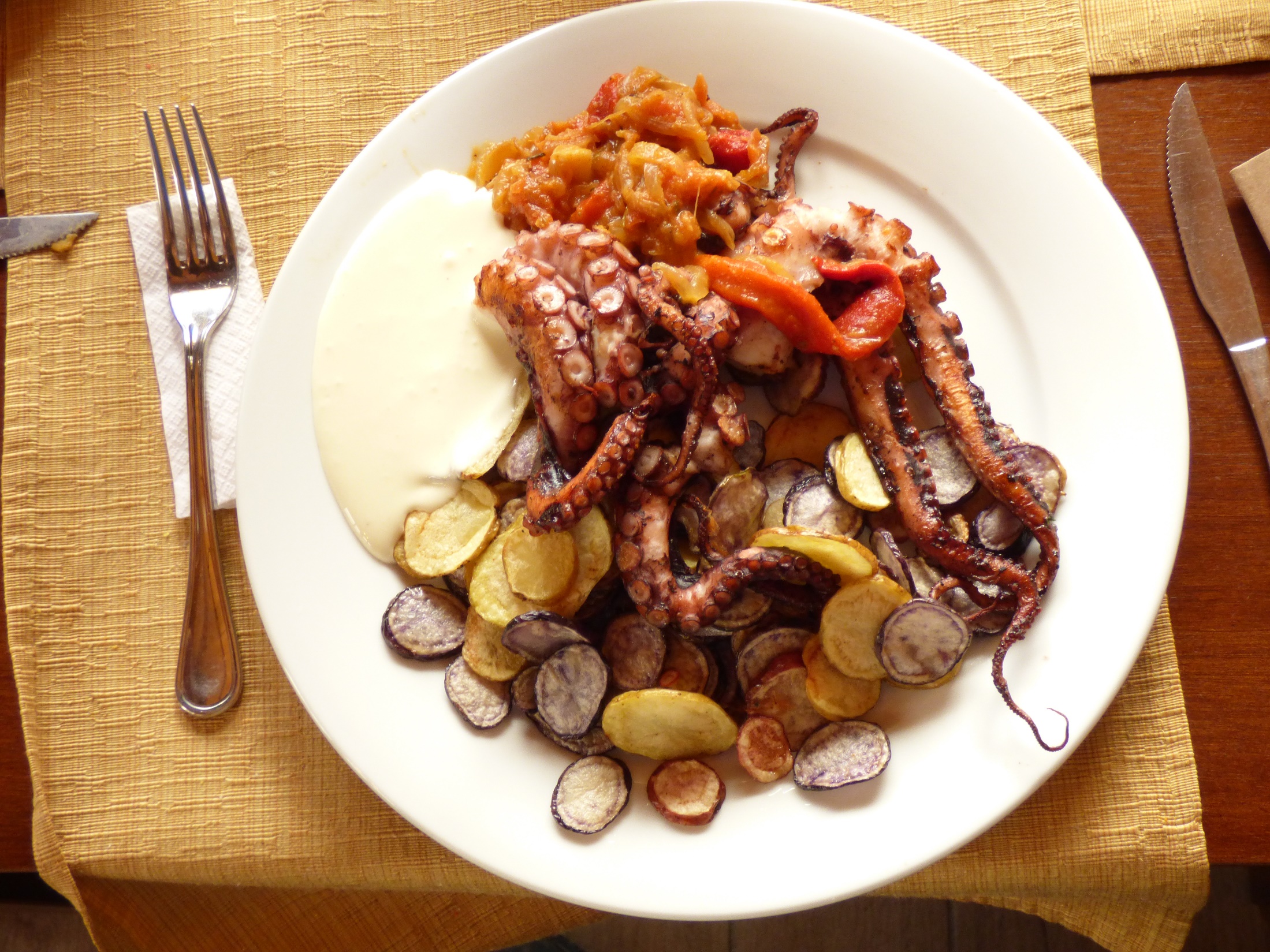 26
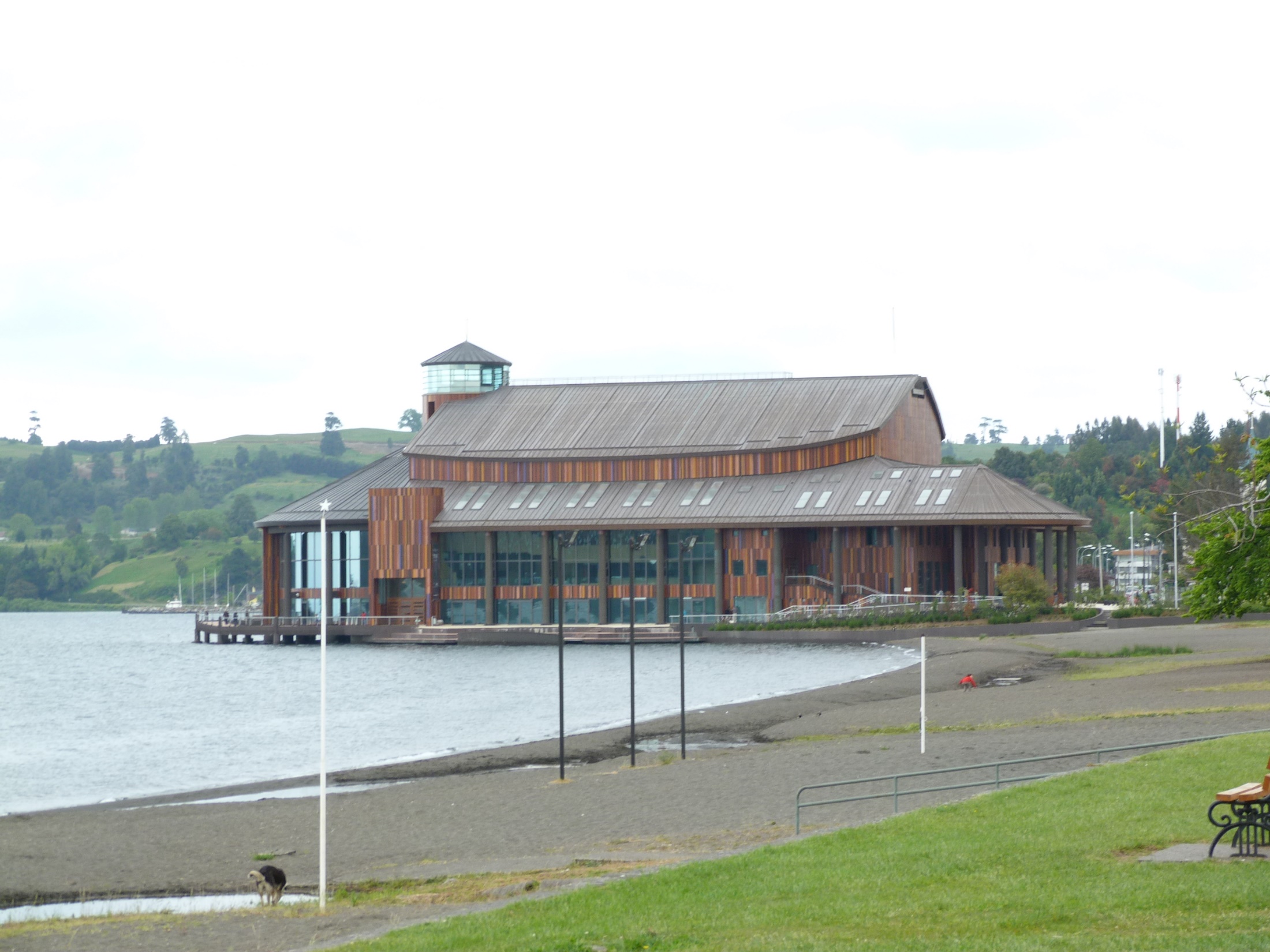 27
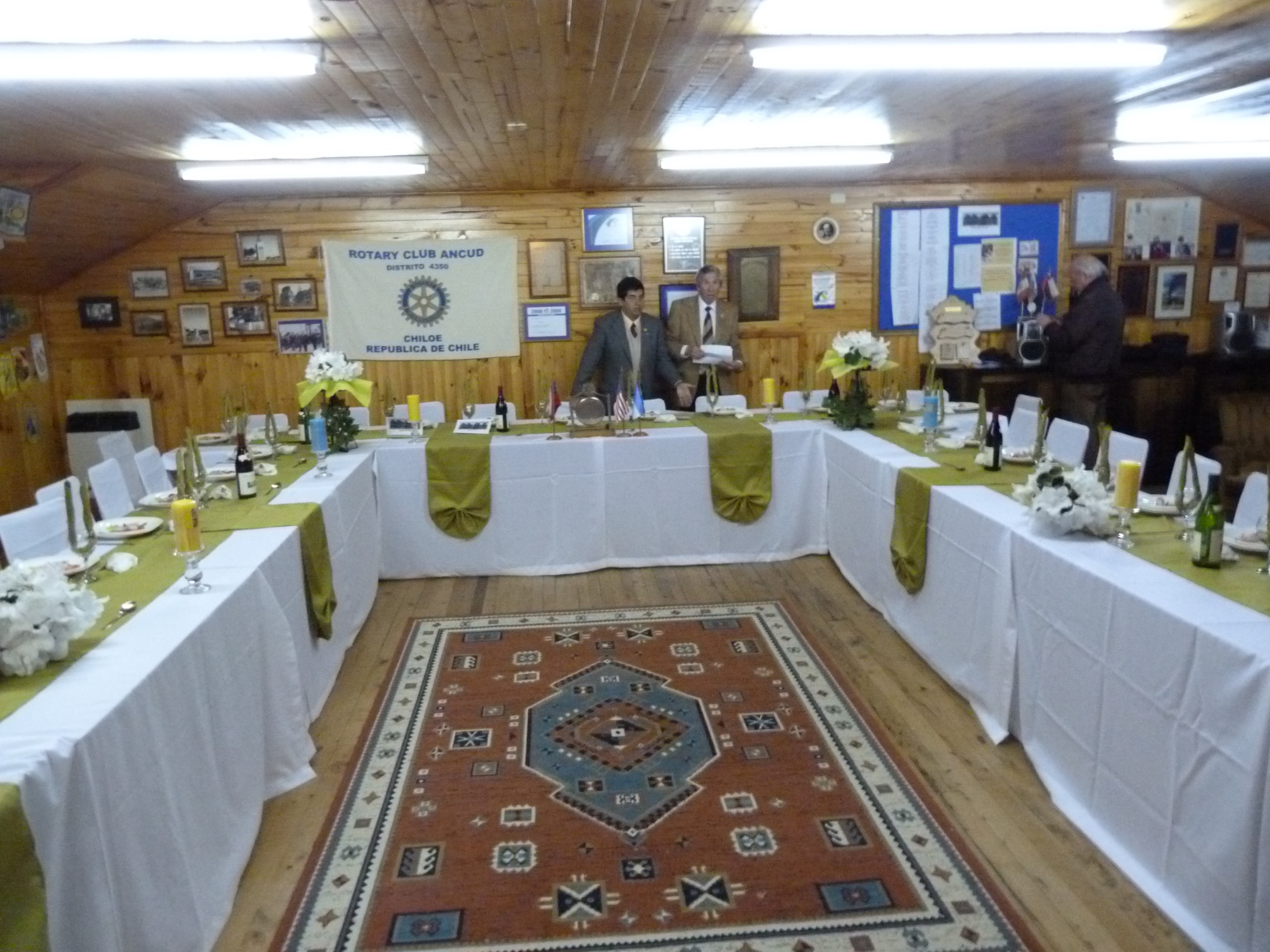 28
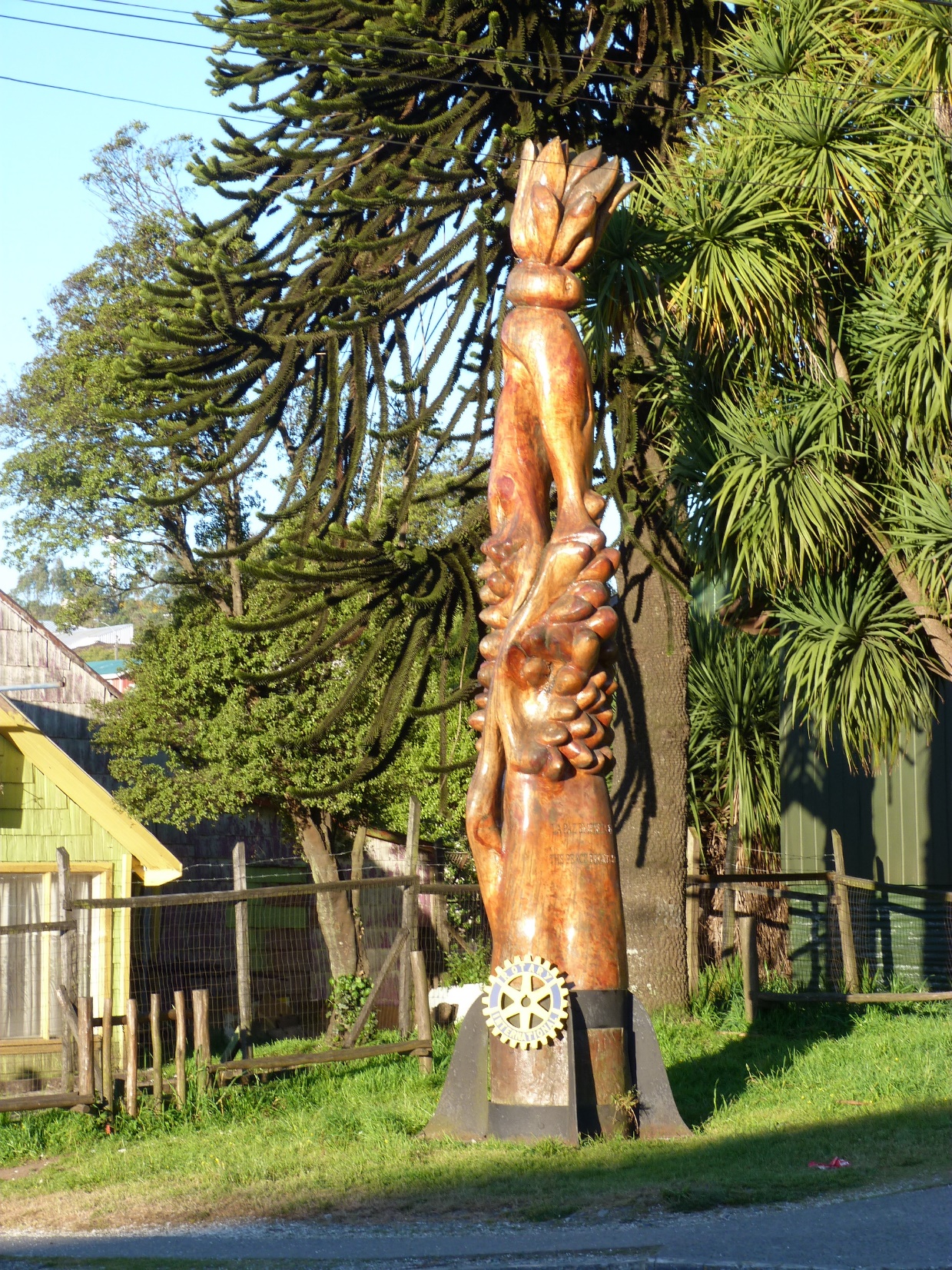 29
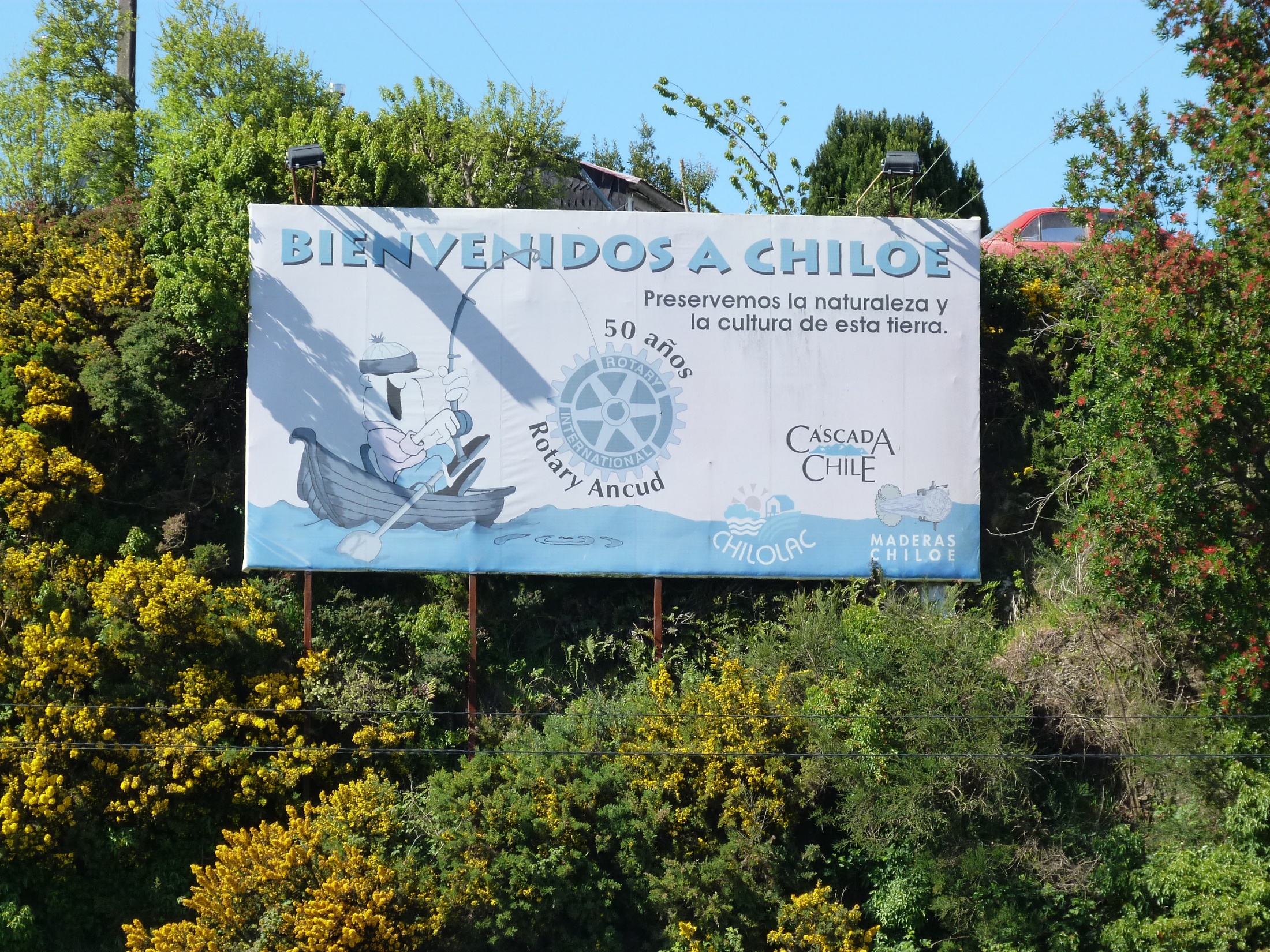 30
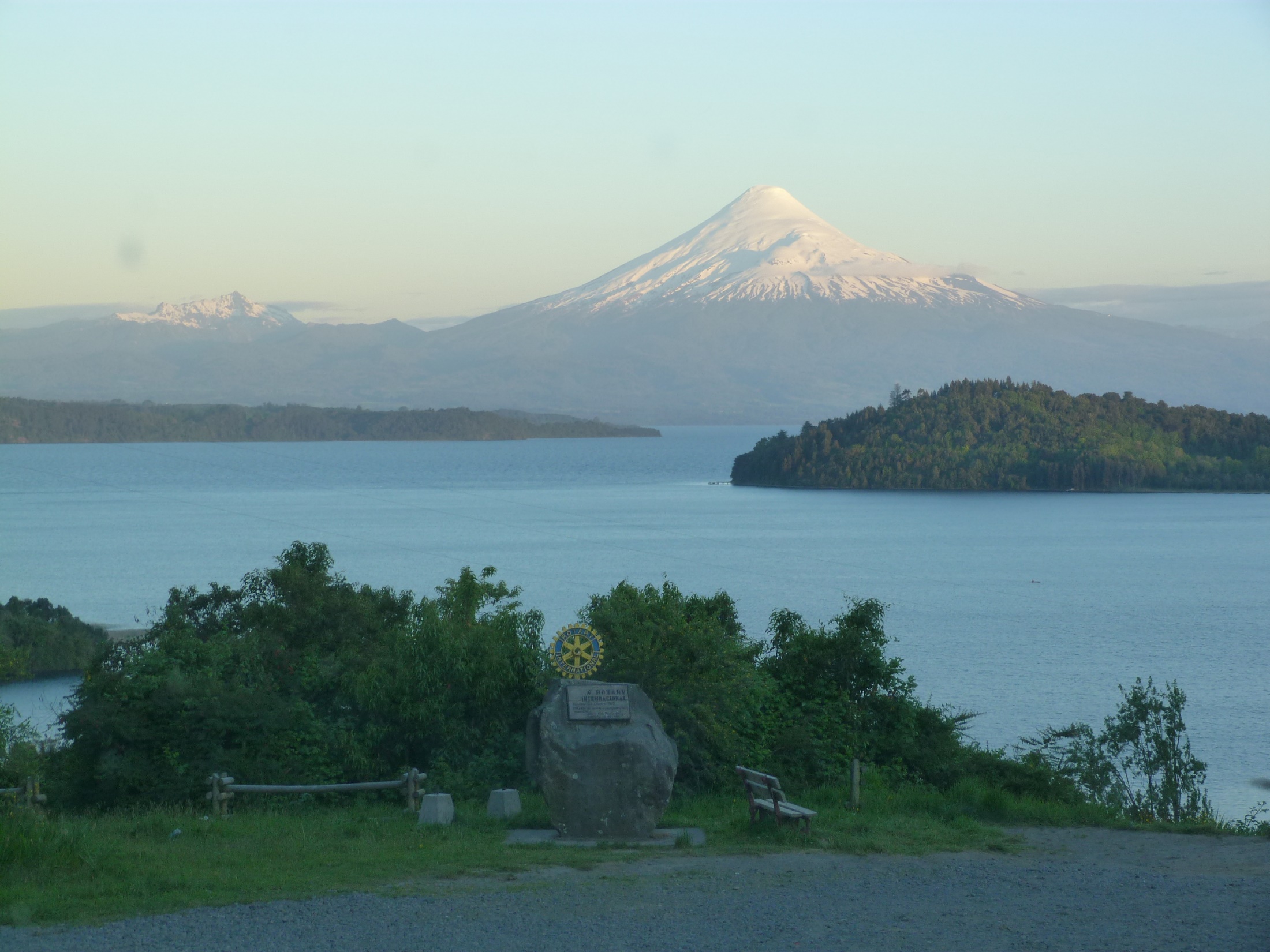 31
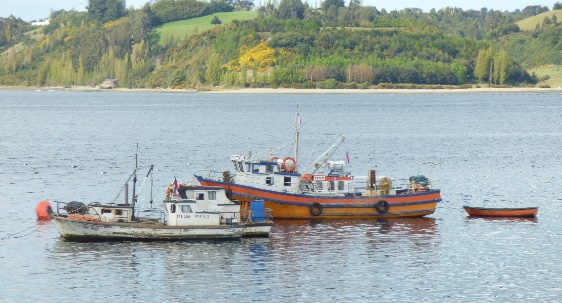 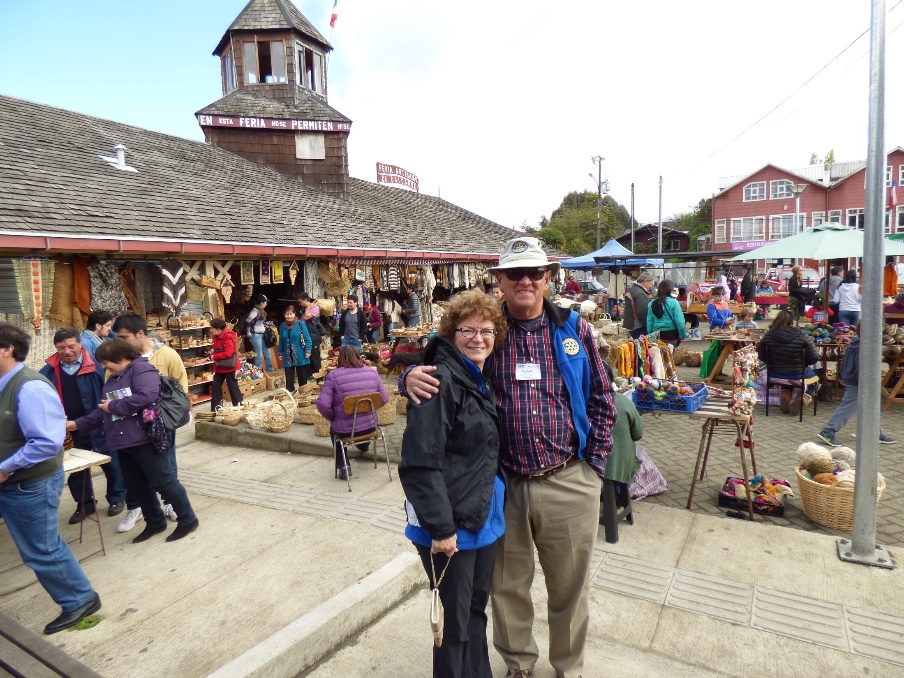 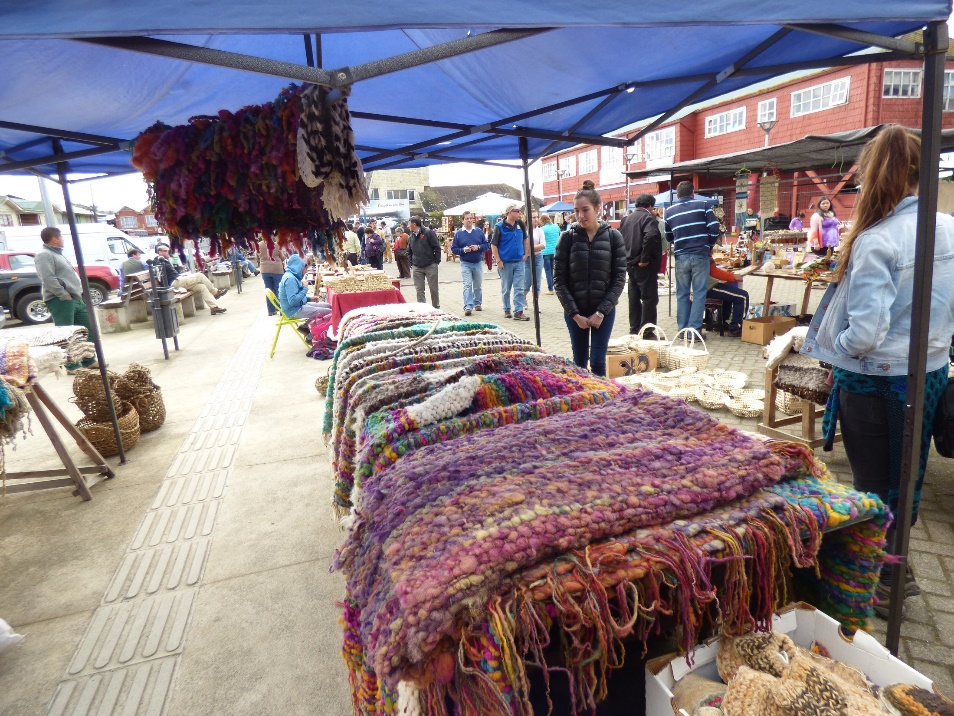 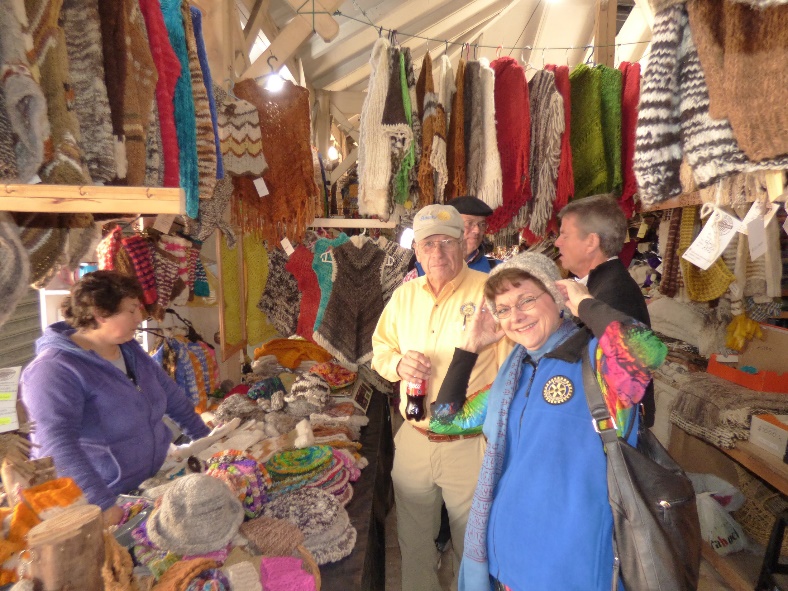 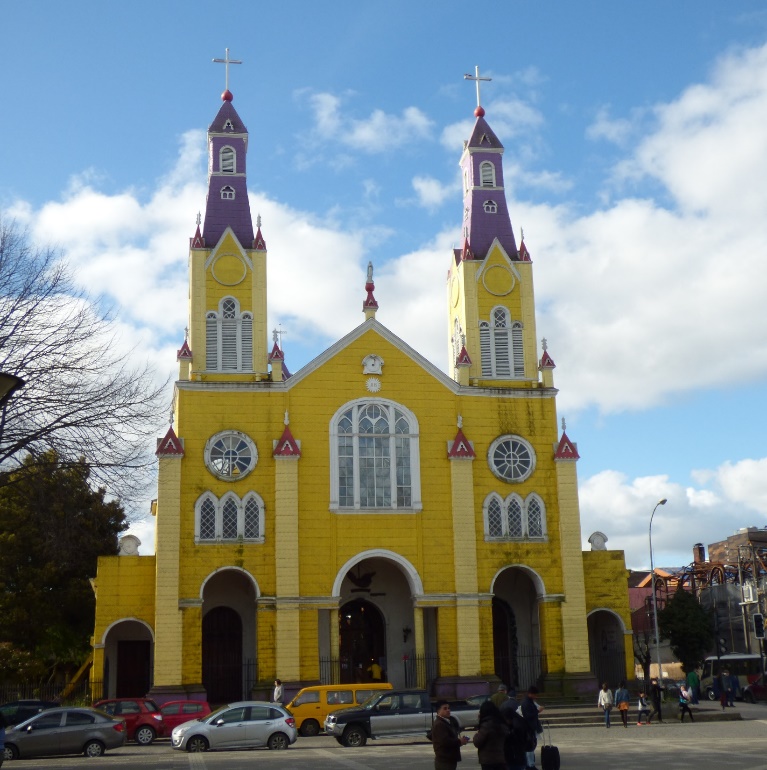 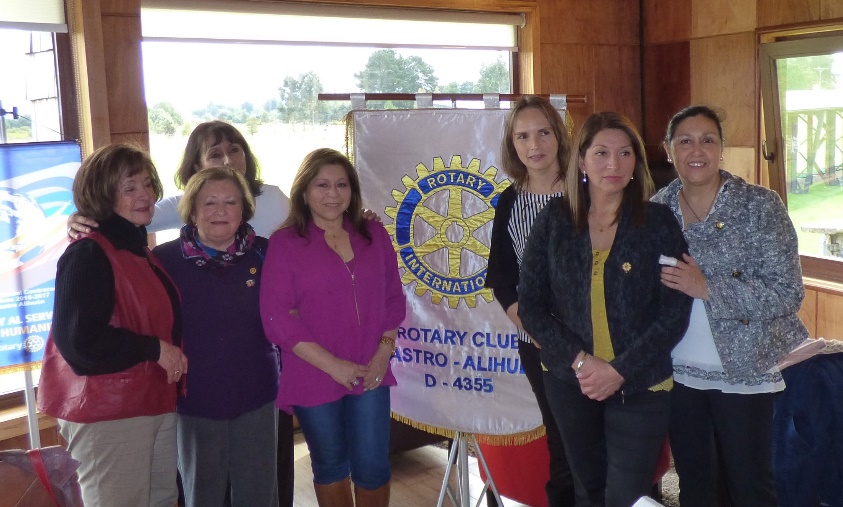 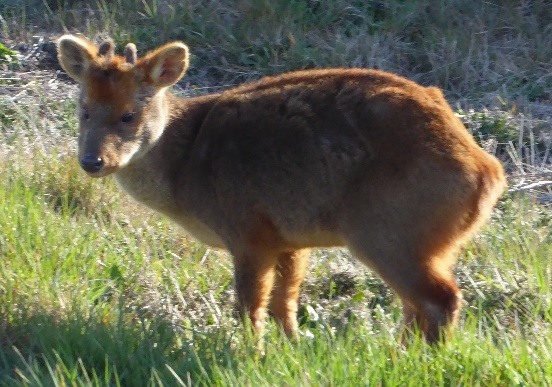 32
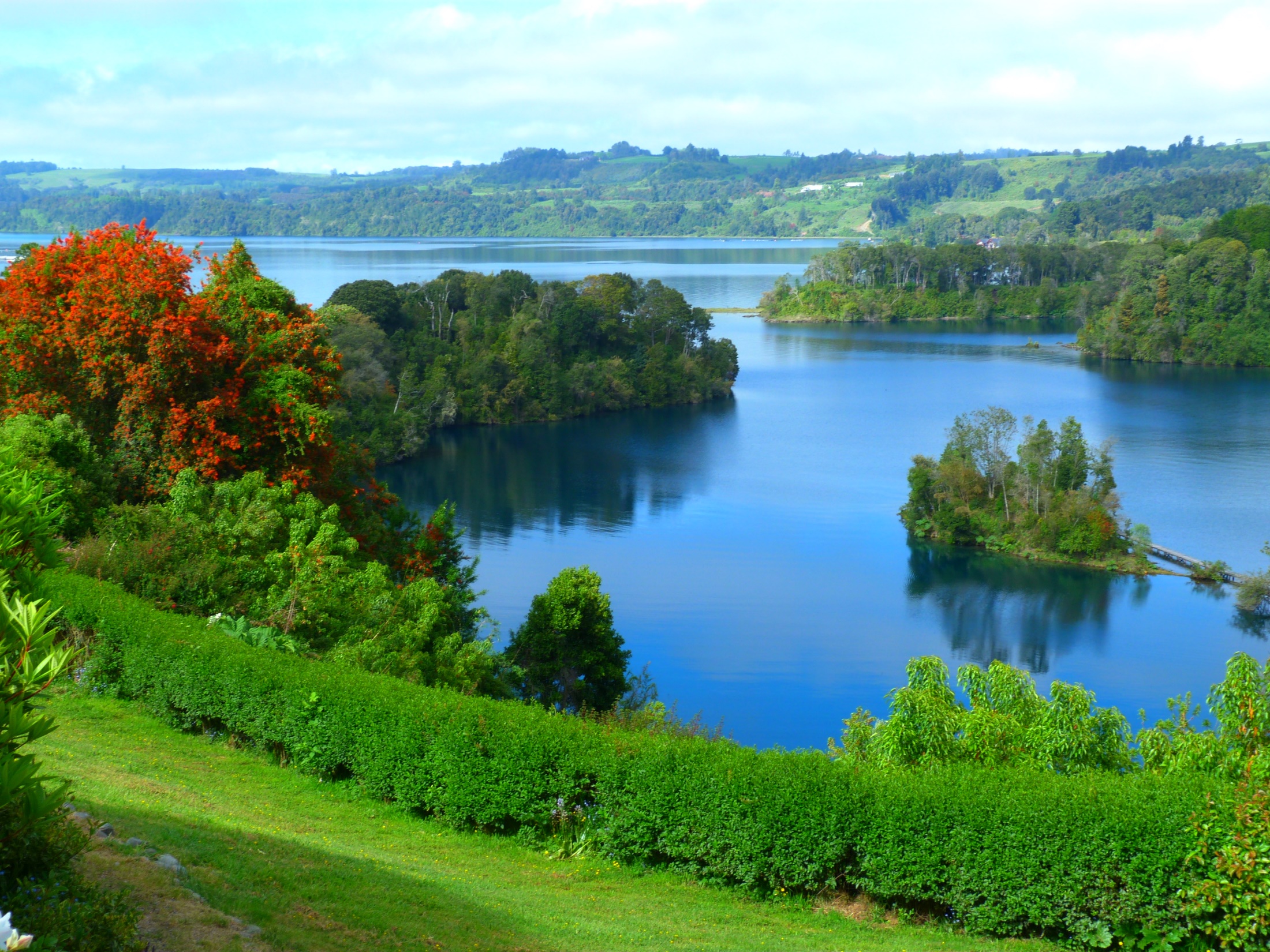 33
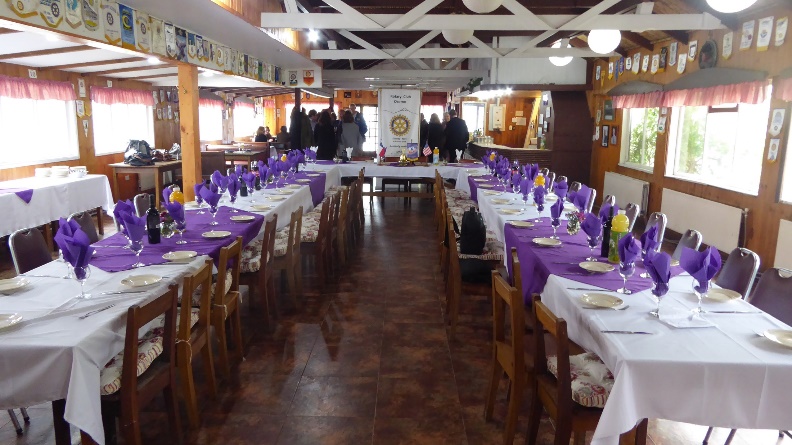 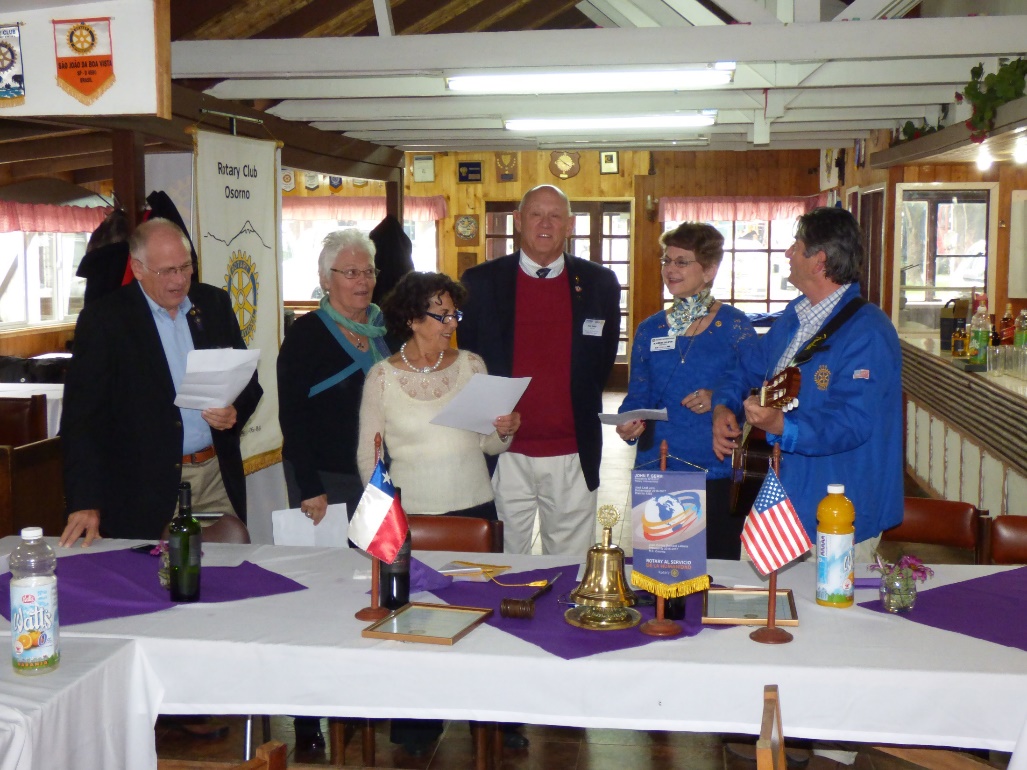 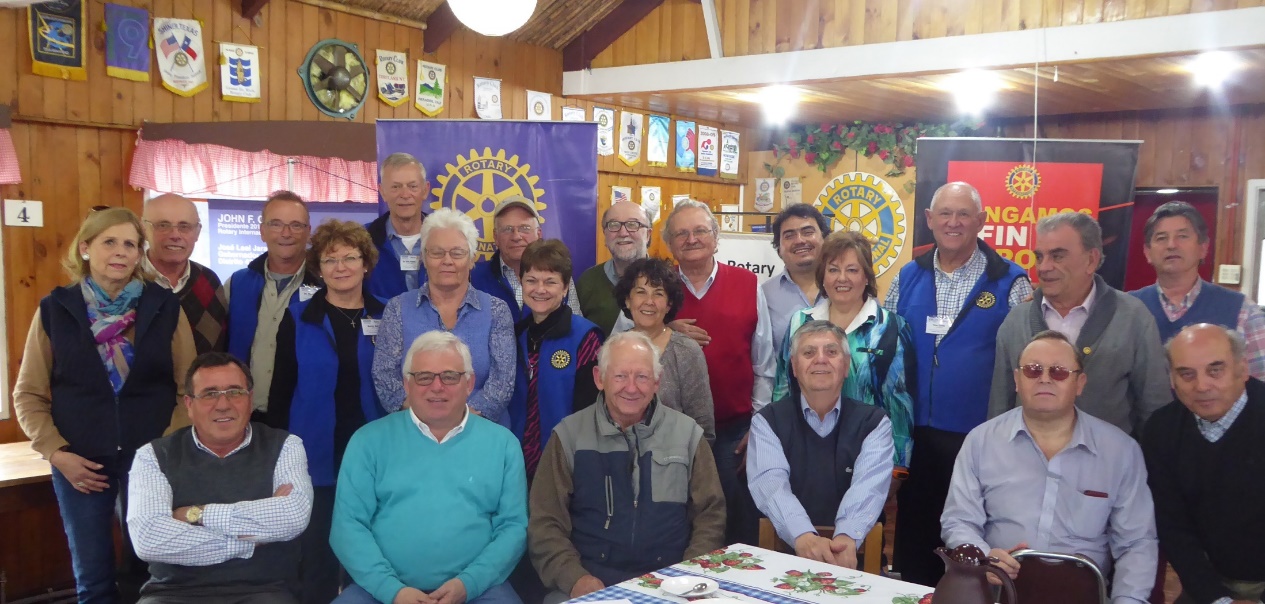 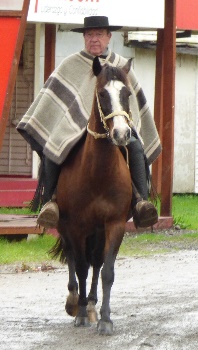 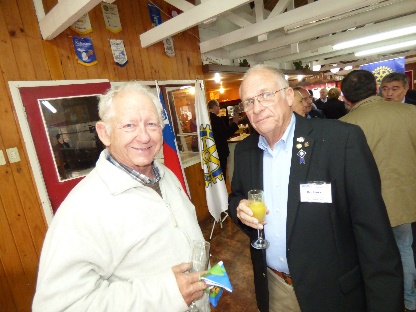 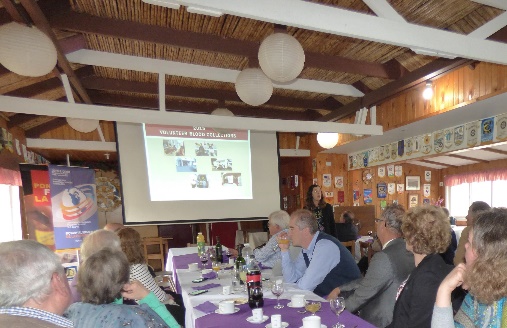 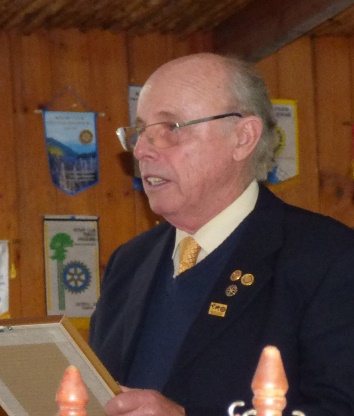 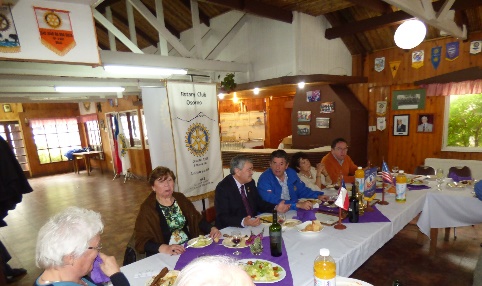 34
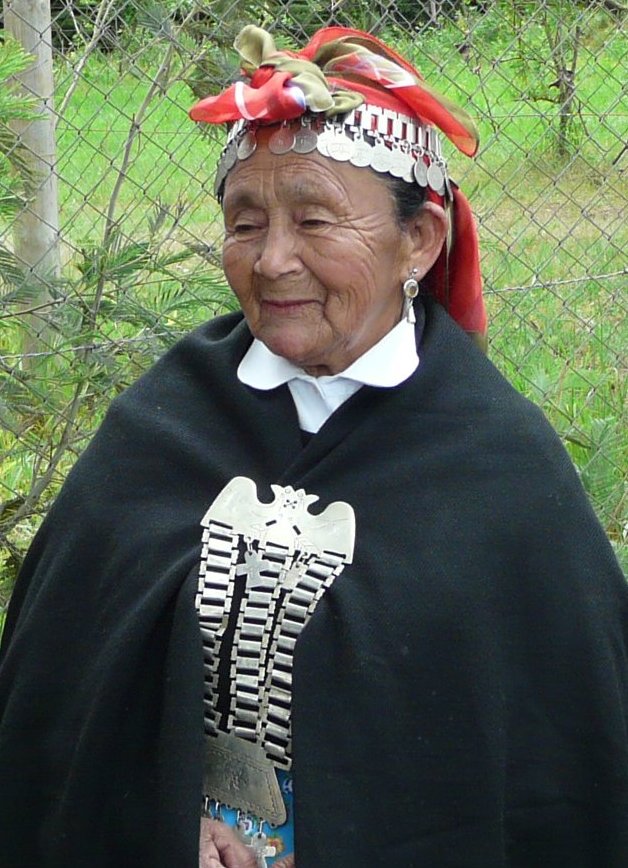 35
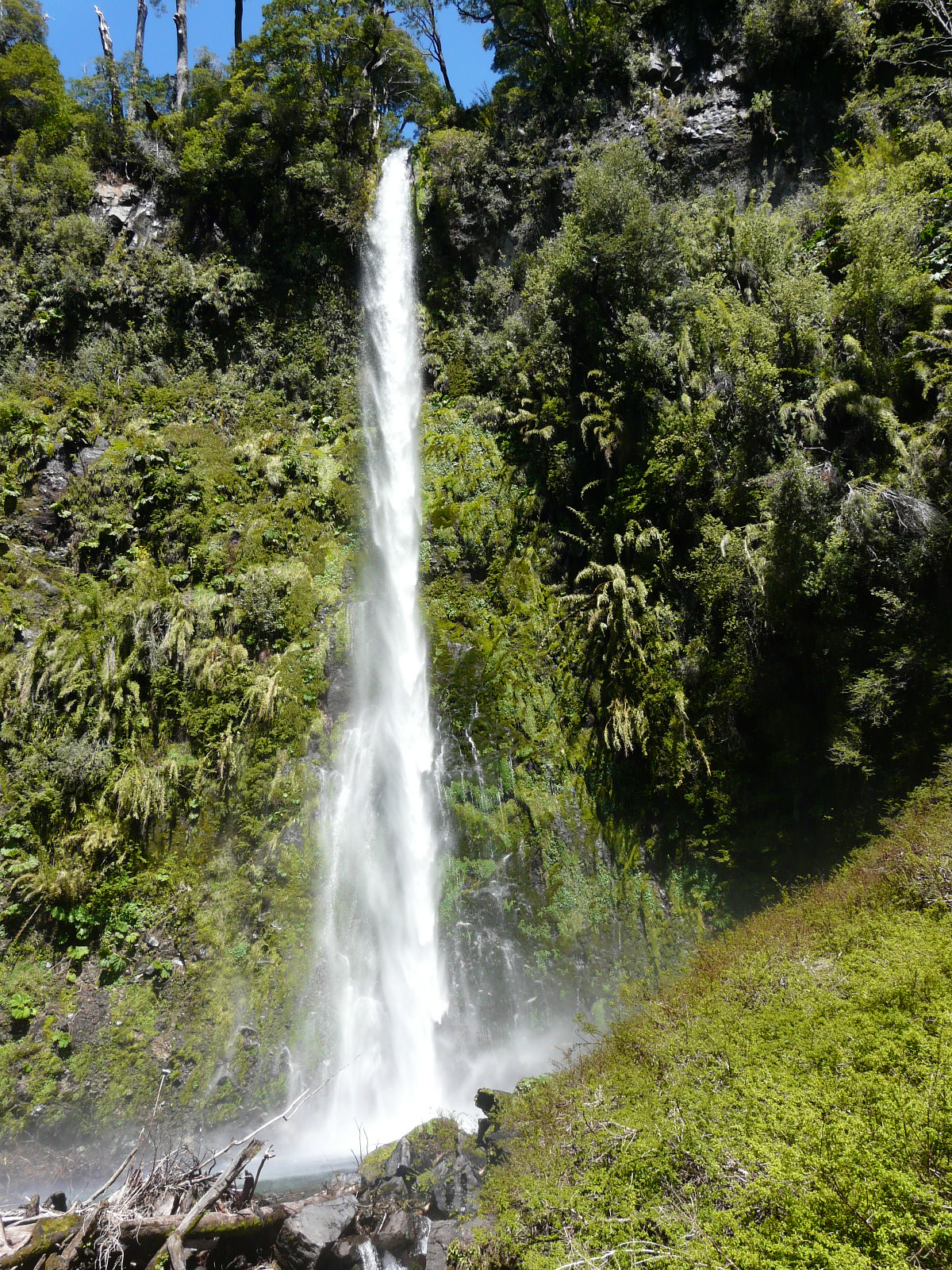 36
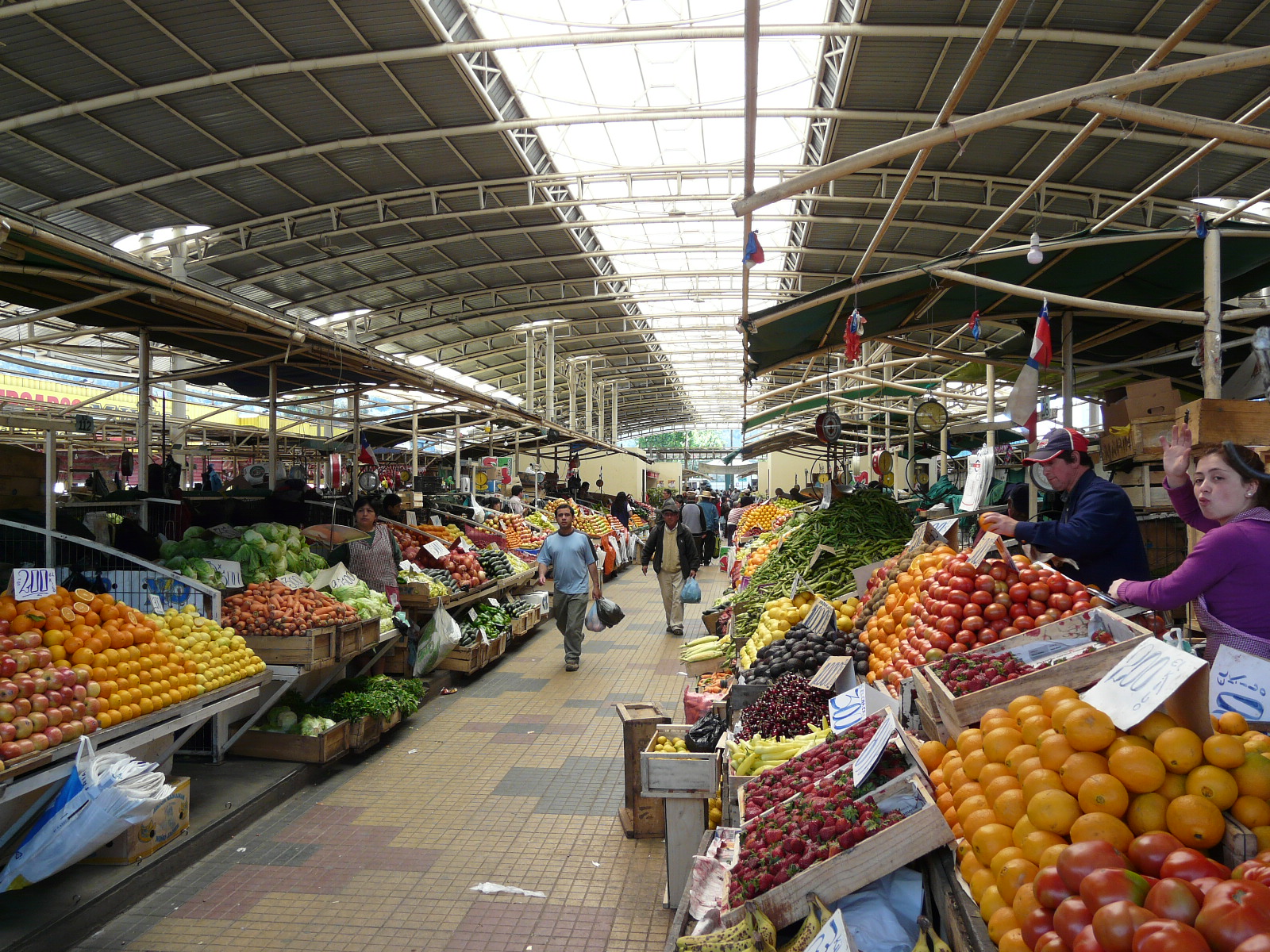 37
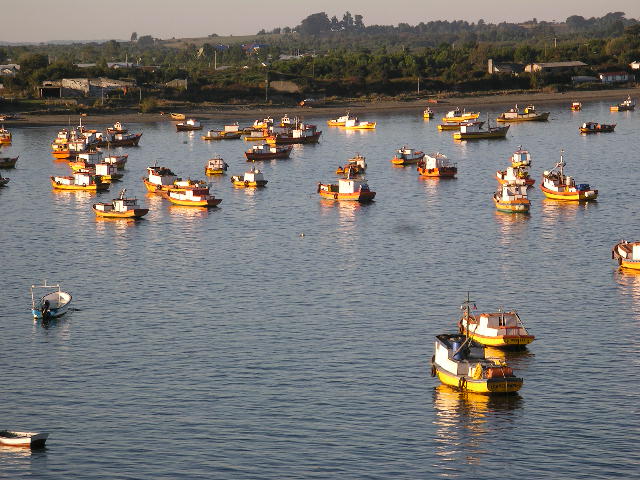 38
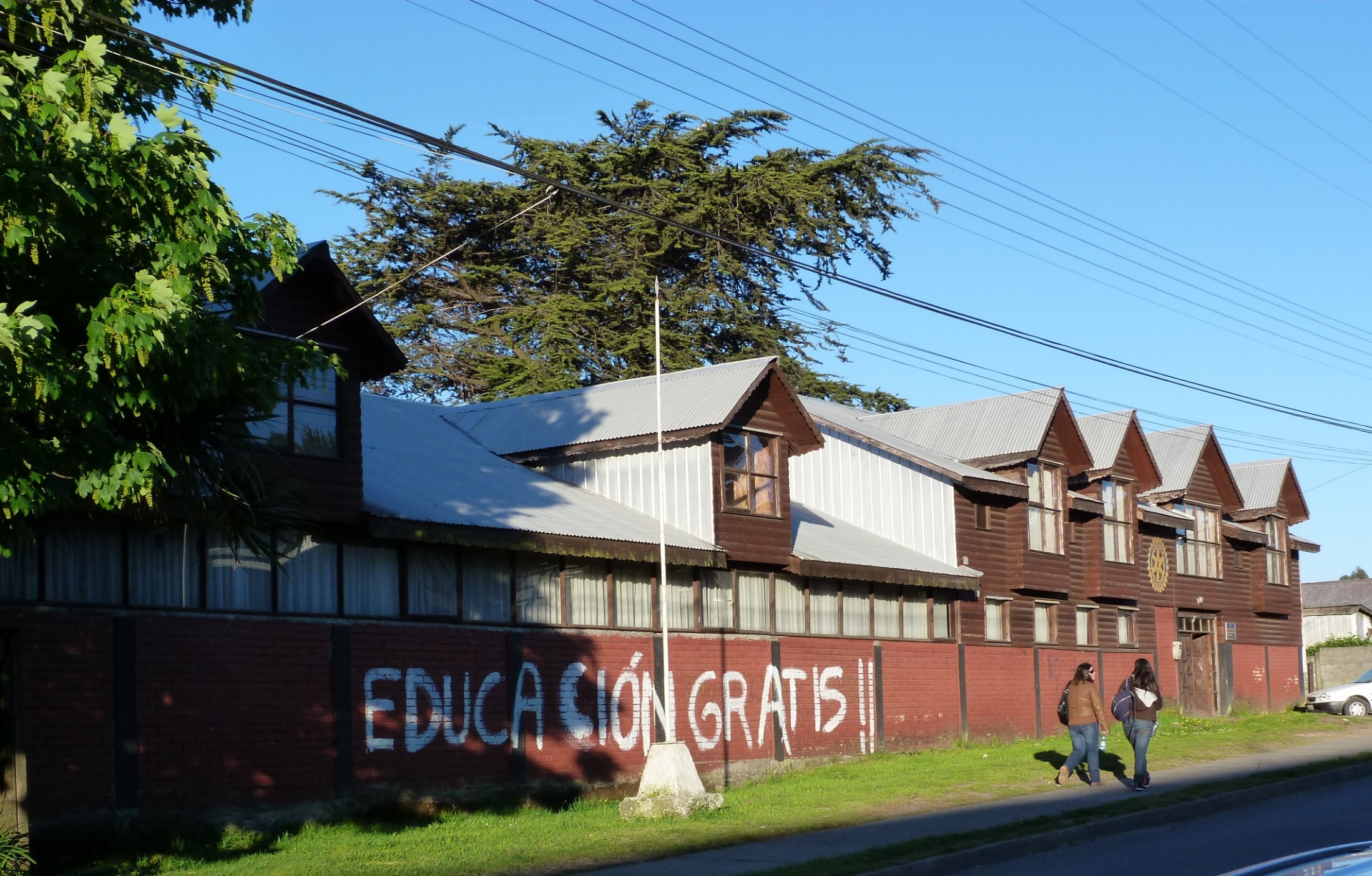 39
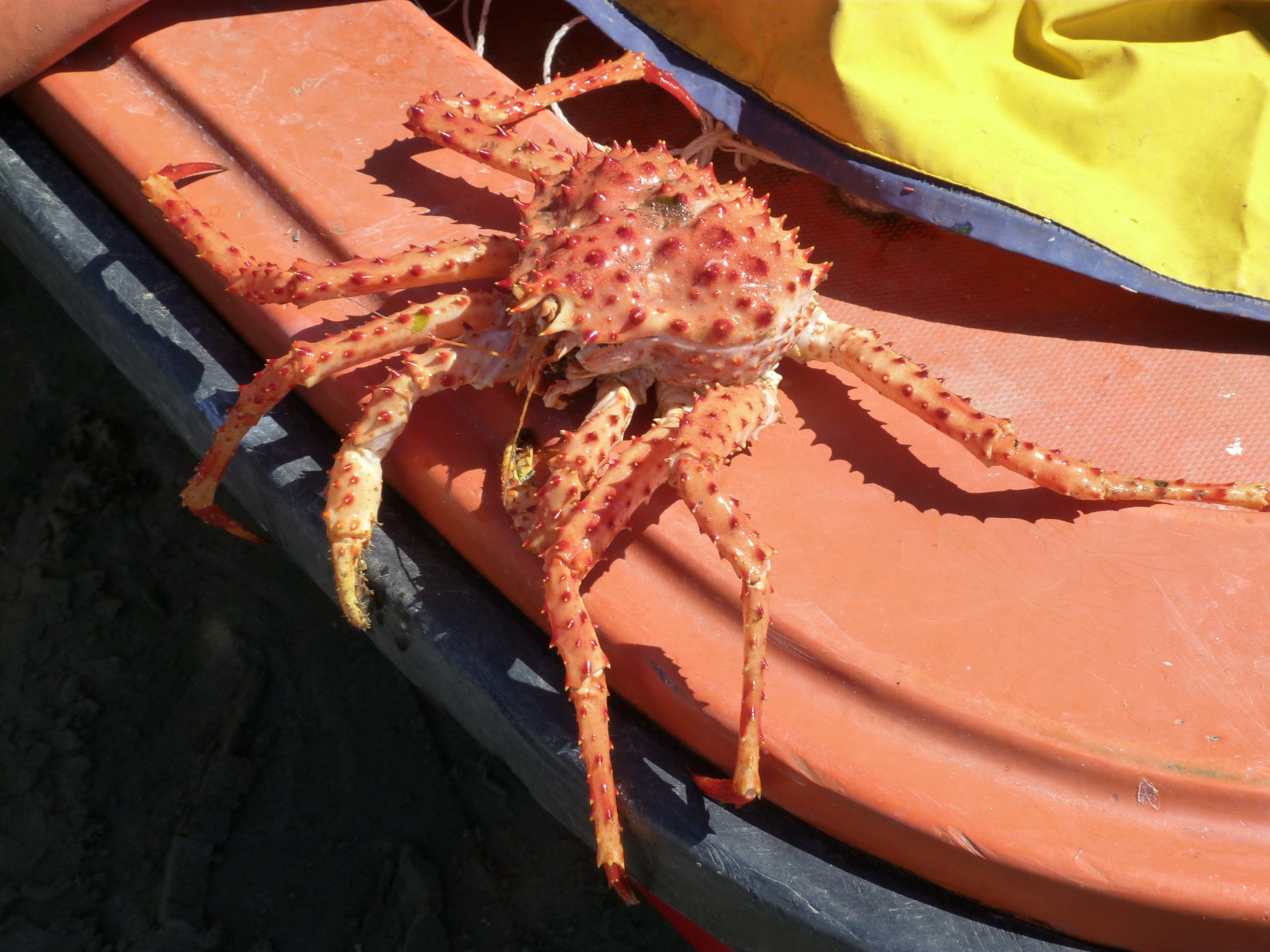 40
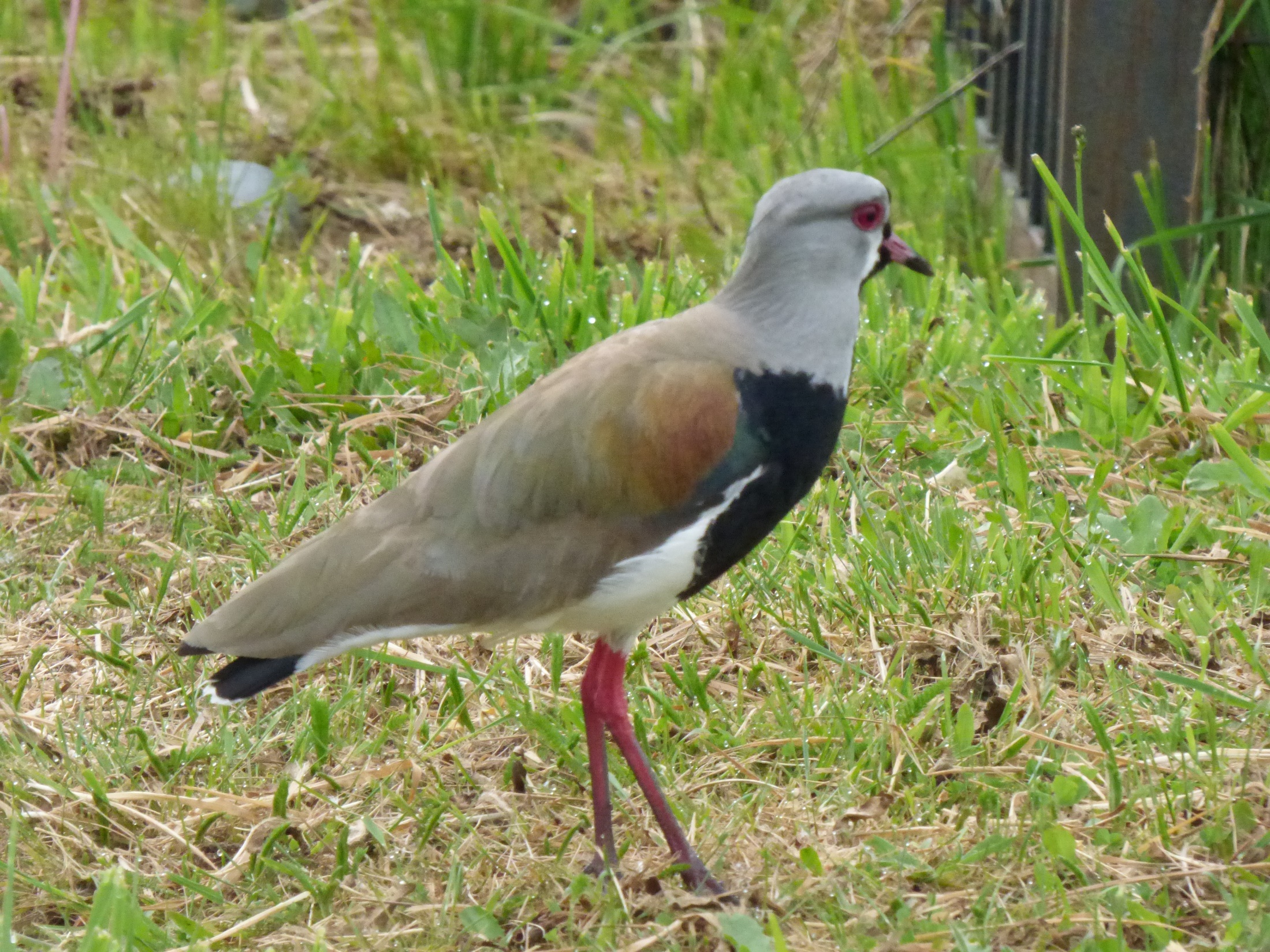 41
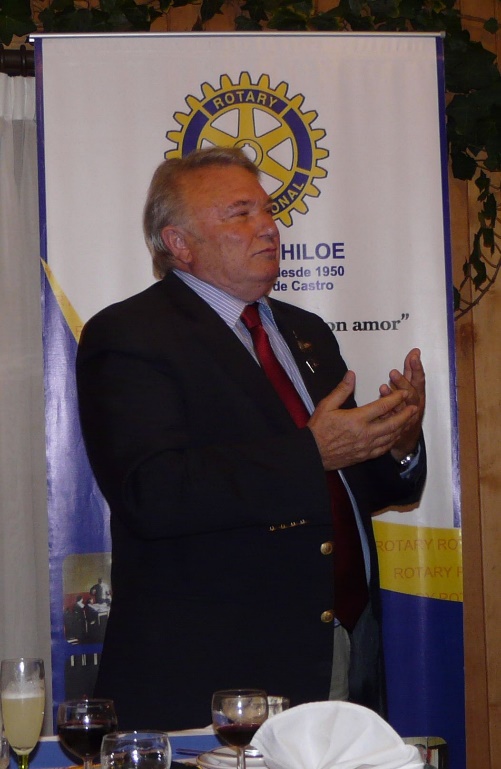 Chile
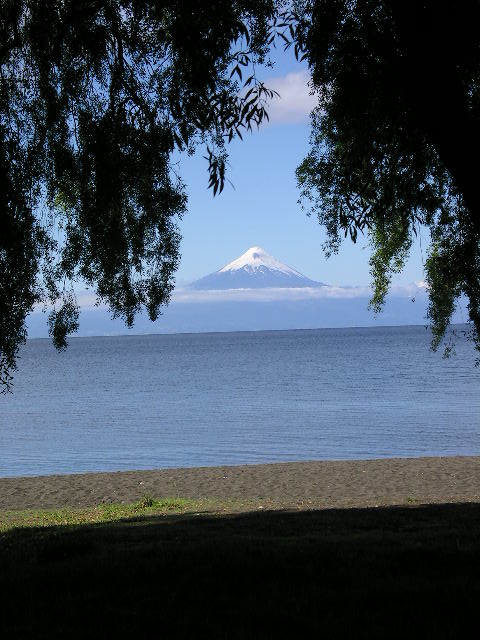 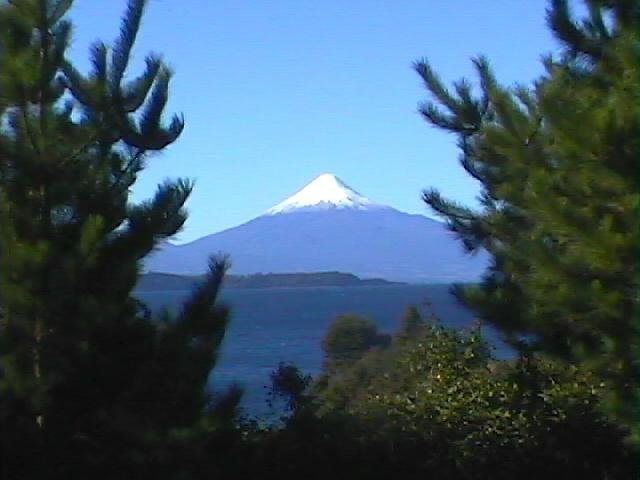 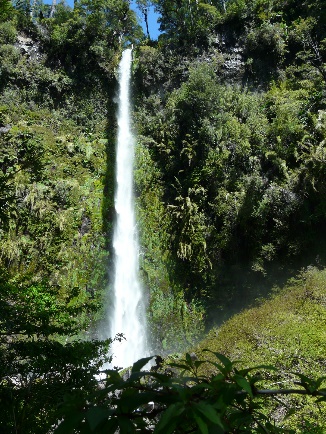 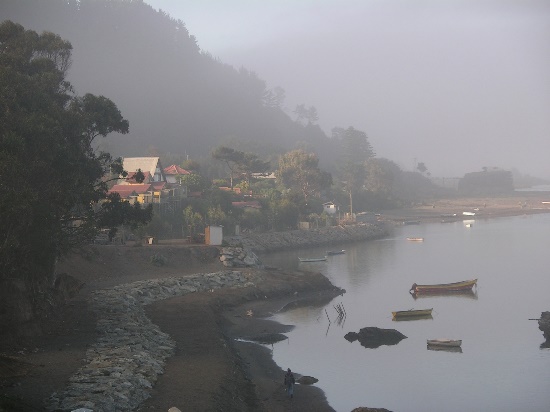 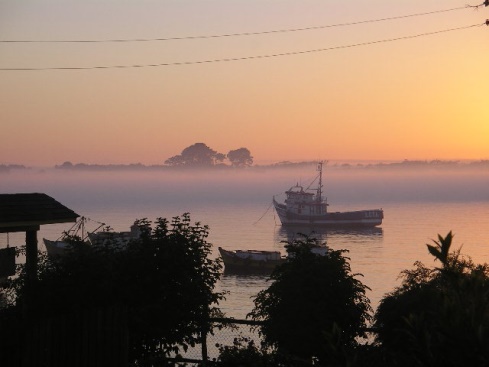 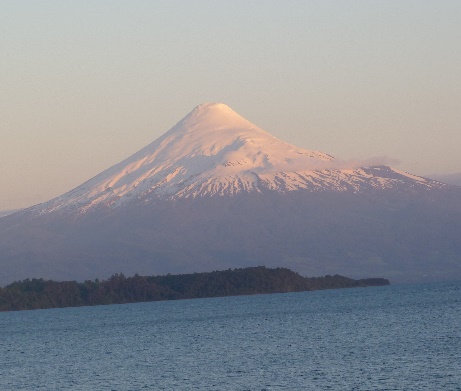 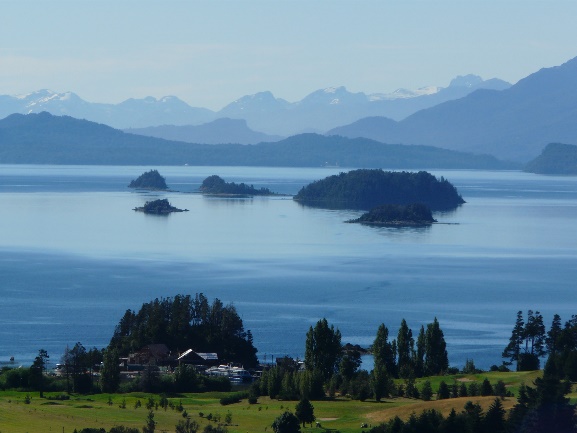 42